Property Tax 101
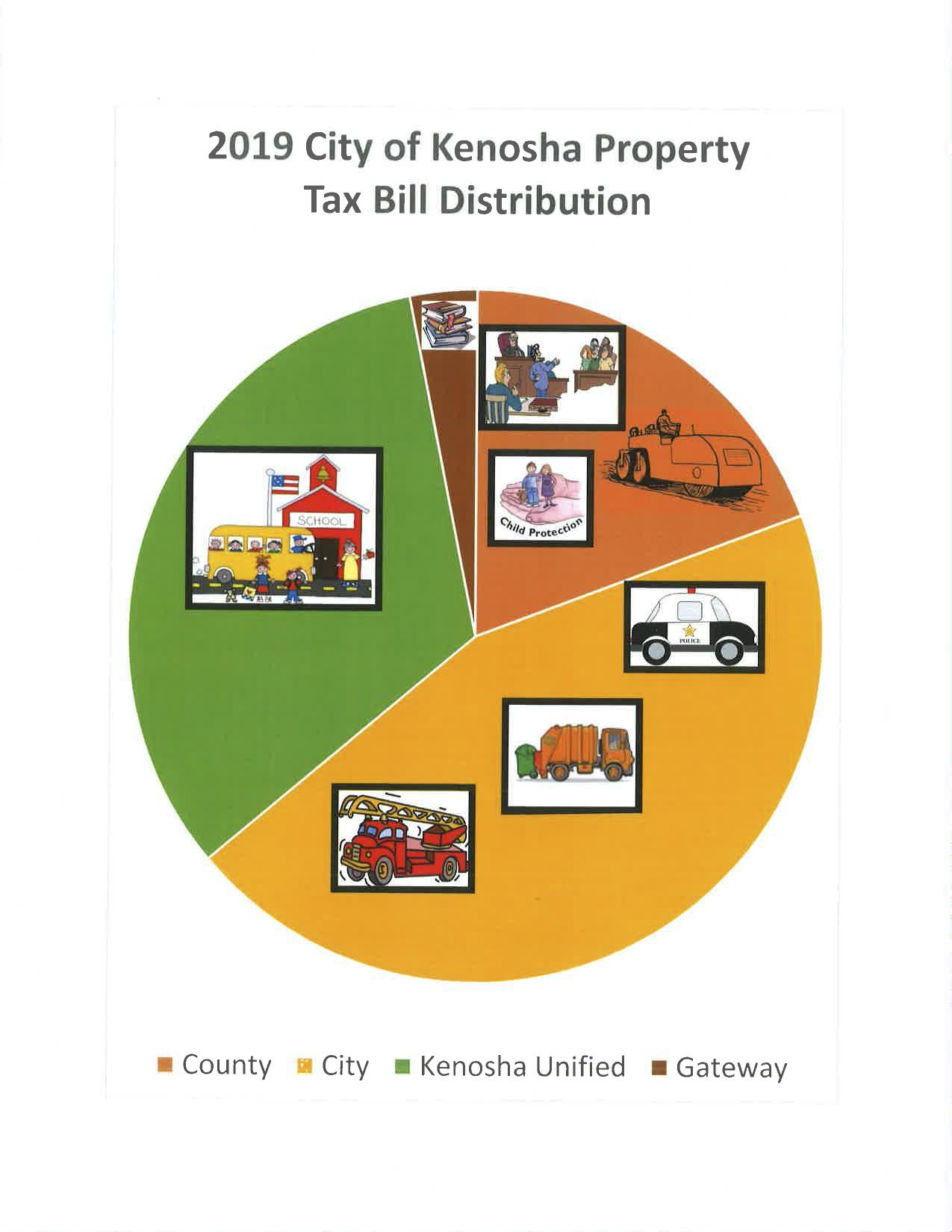 [Speaker Notes: Pie Chart]
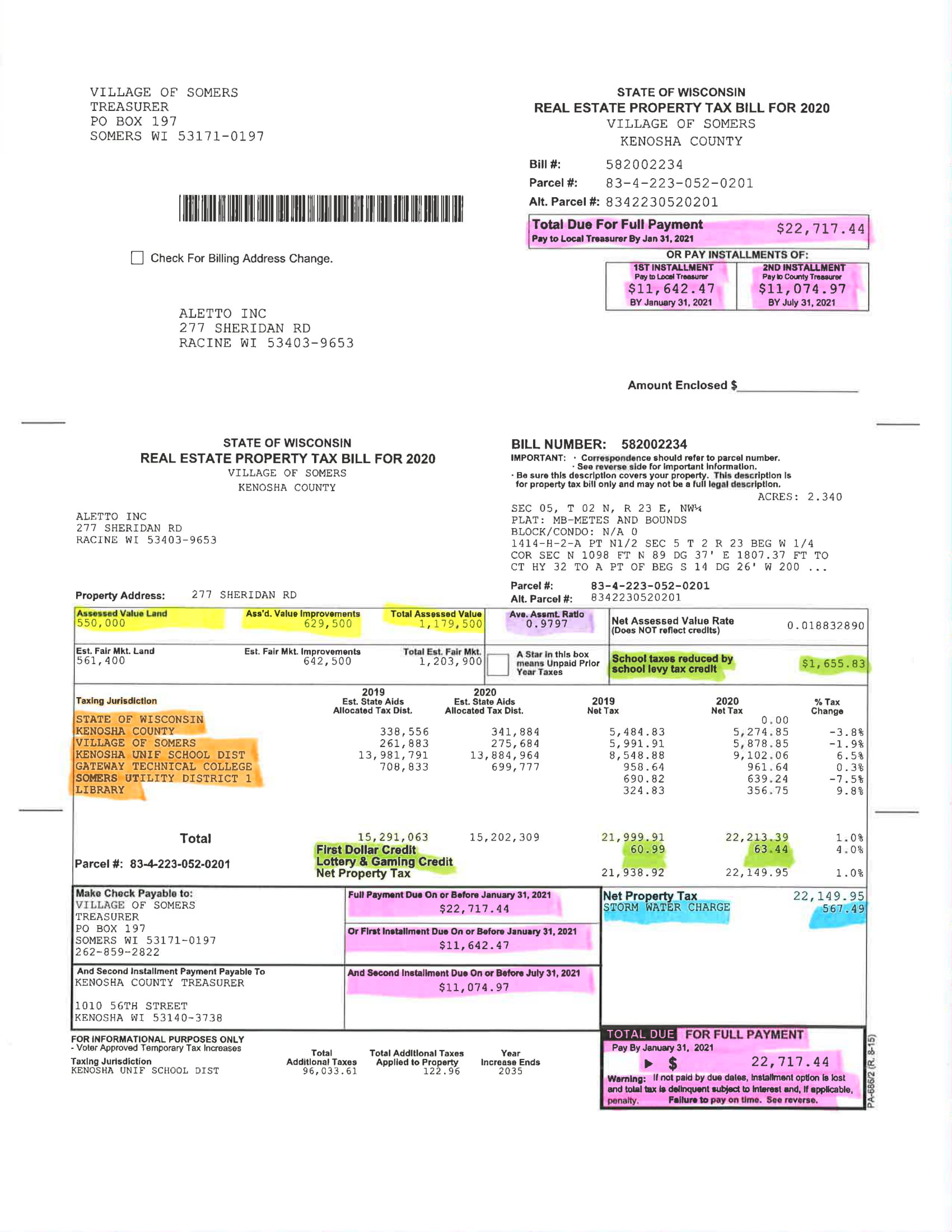 [Speaker Notes: Sample tax bill]
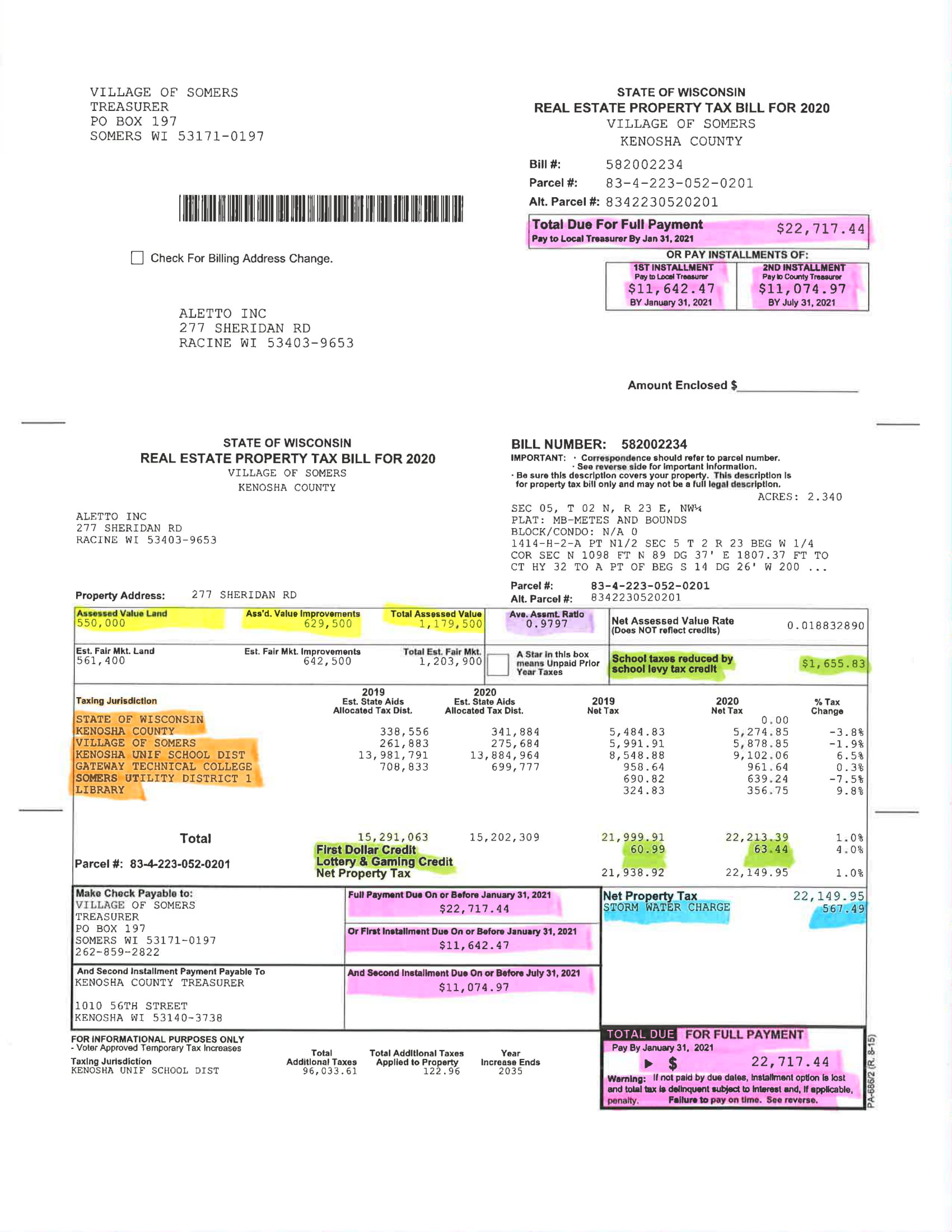 [Speaker Notes: Yellow- assessed value]
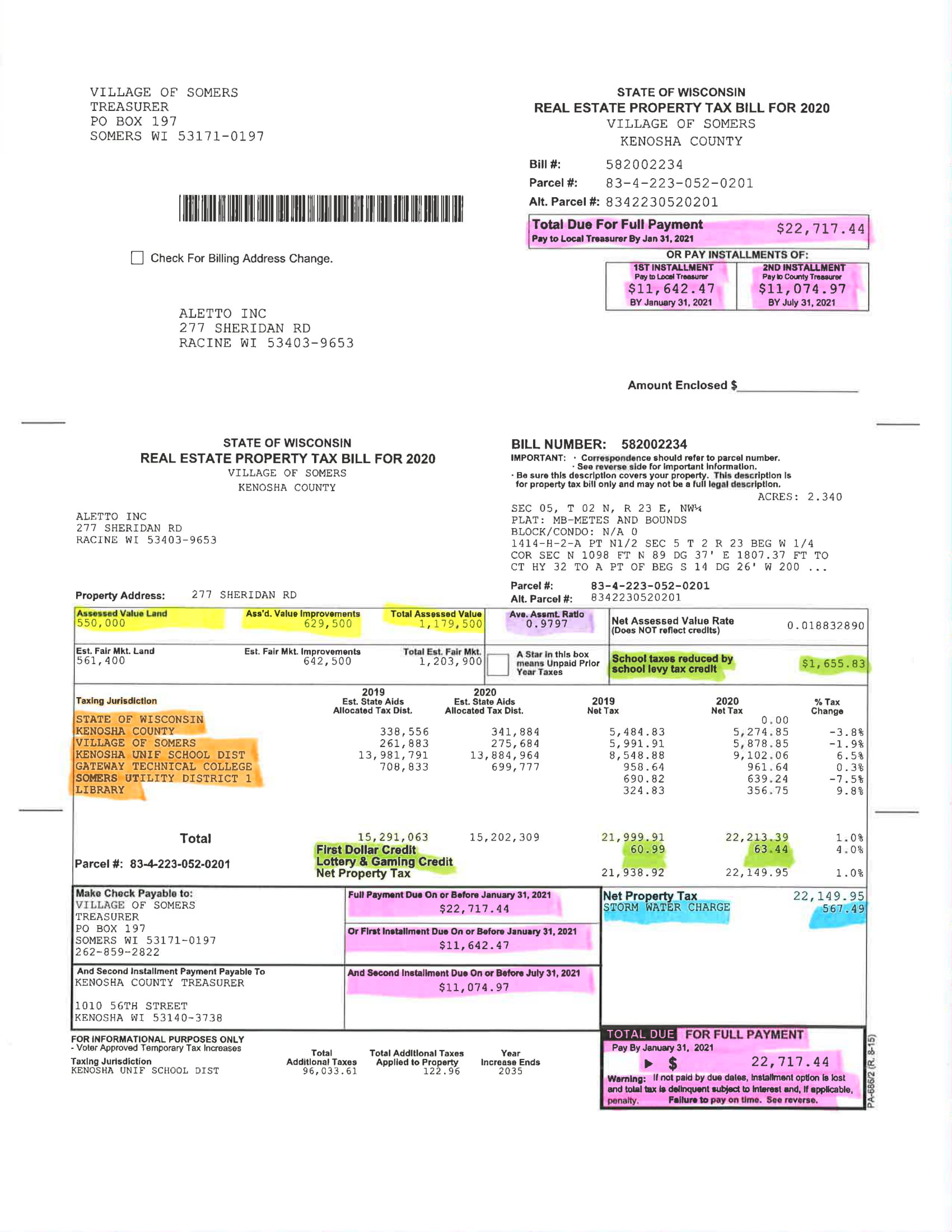 [Speaker Notes: Purple- average assessment ratio]
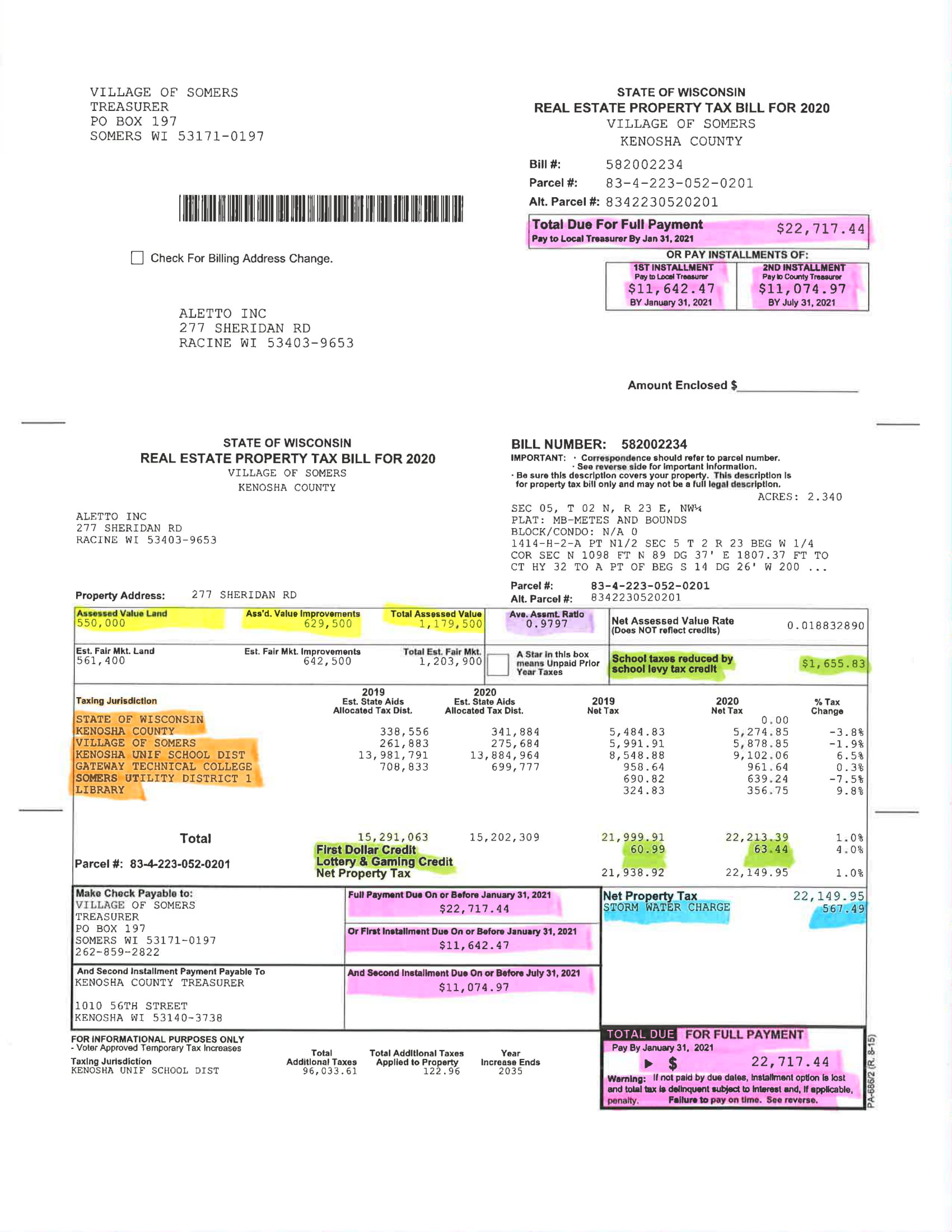 [Speaker Notes: Orange- taxing jurisdiction]
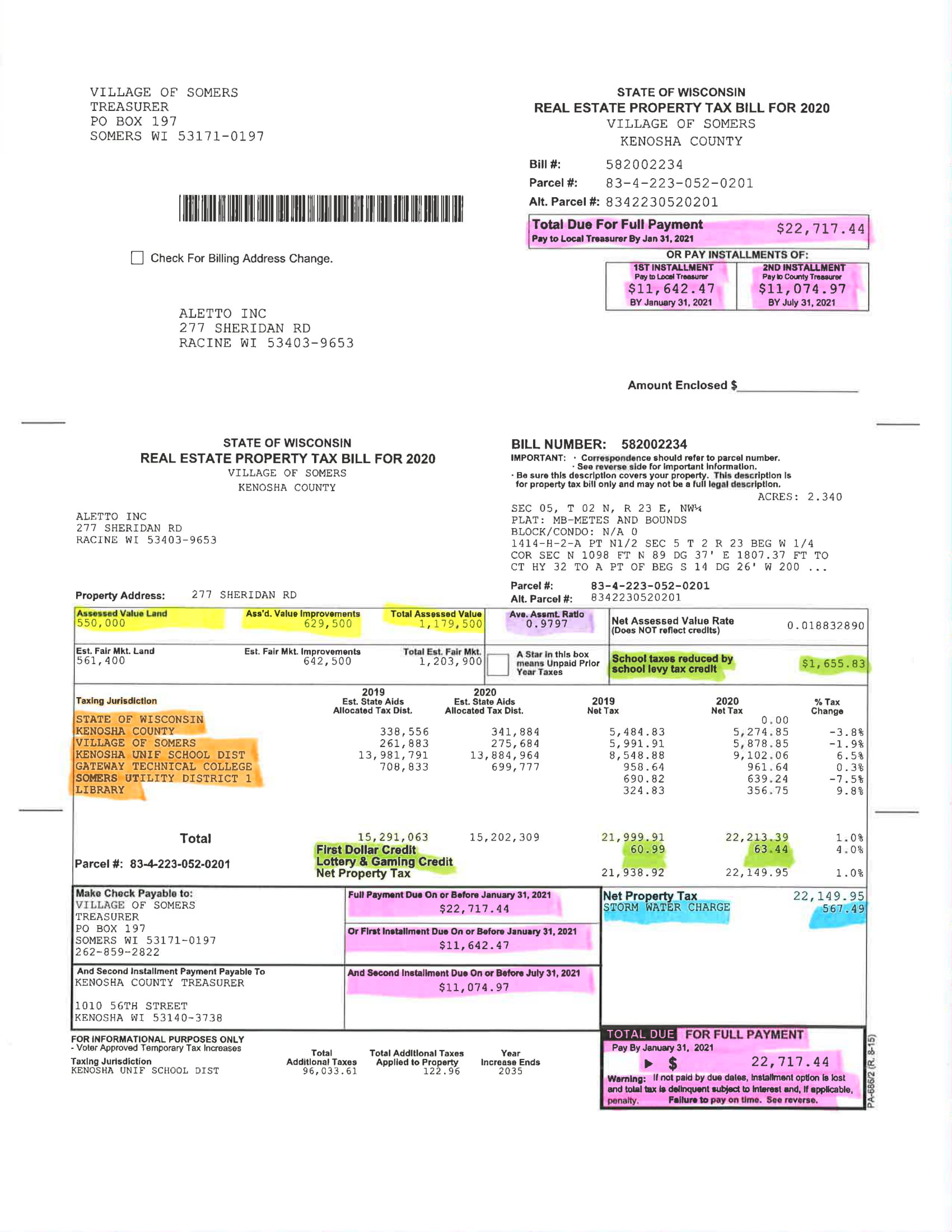 [Speaker Notes: Green- amount of credits on the bill]
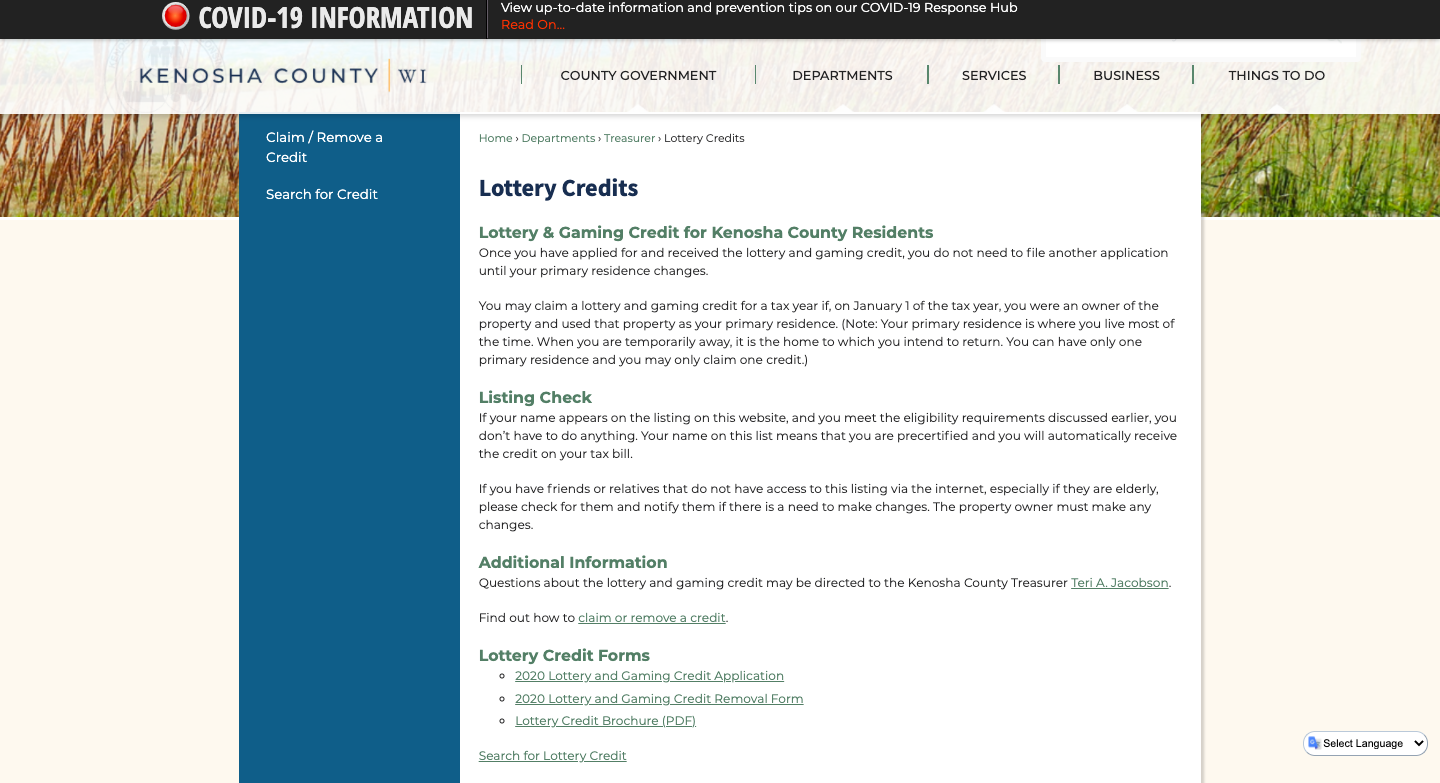 [Speaker Notes: https://www.kenoshacounty.org/593/Lottery-Credits]
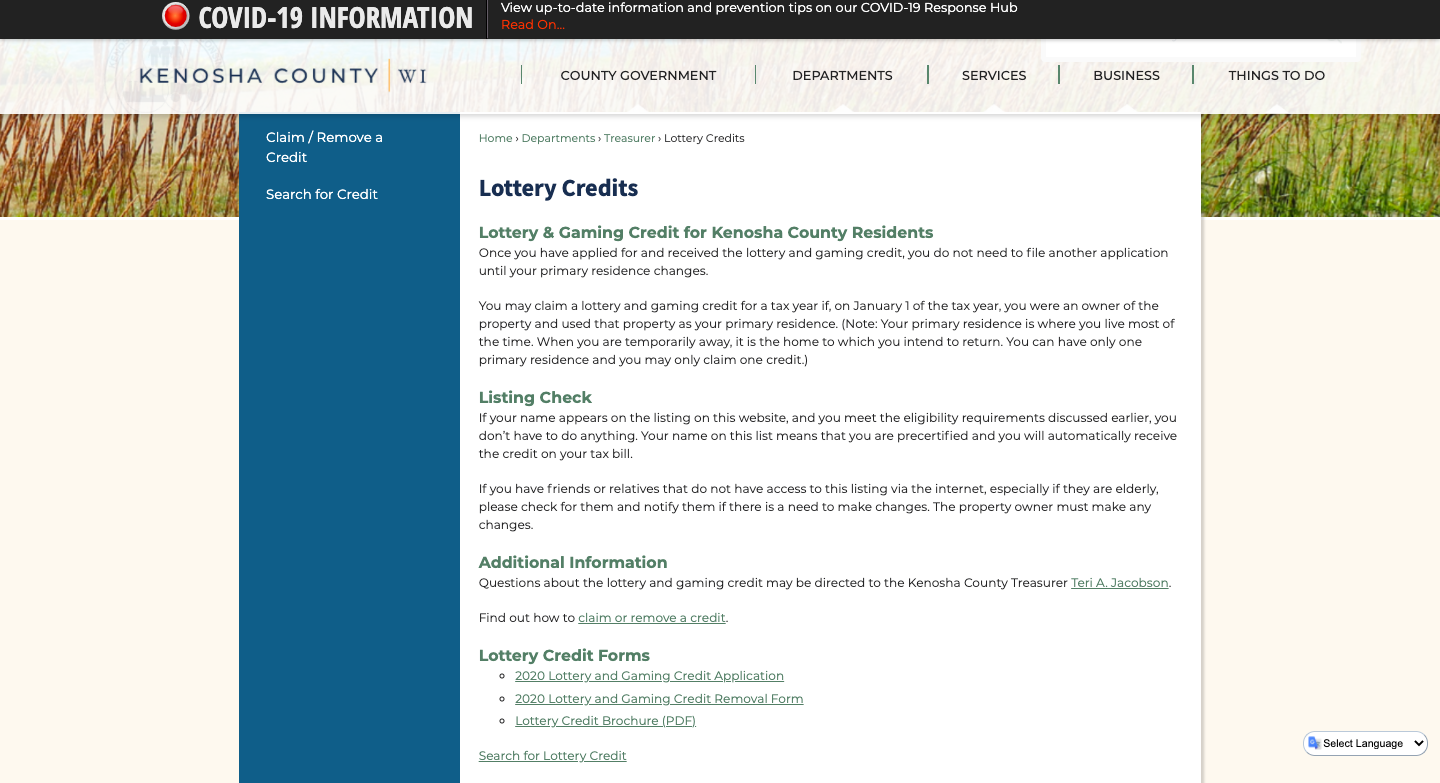 [Speaker Notes: https://www.kenoshacounty.org/593/Lottery-Credits]
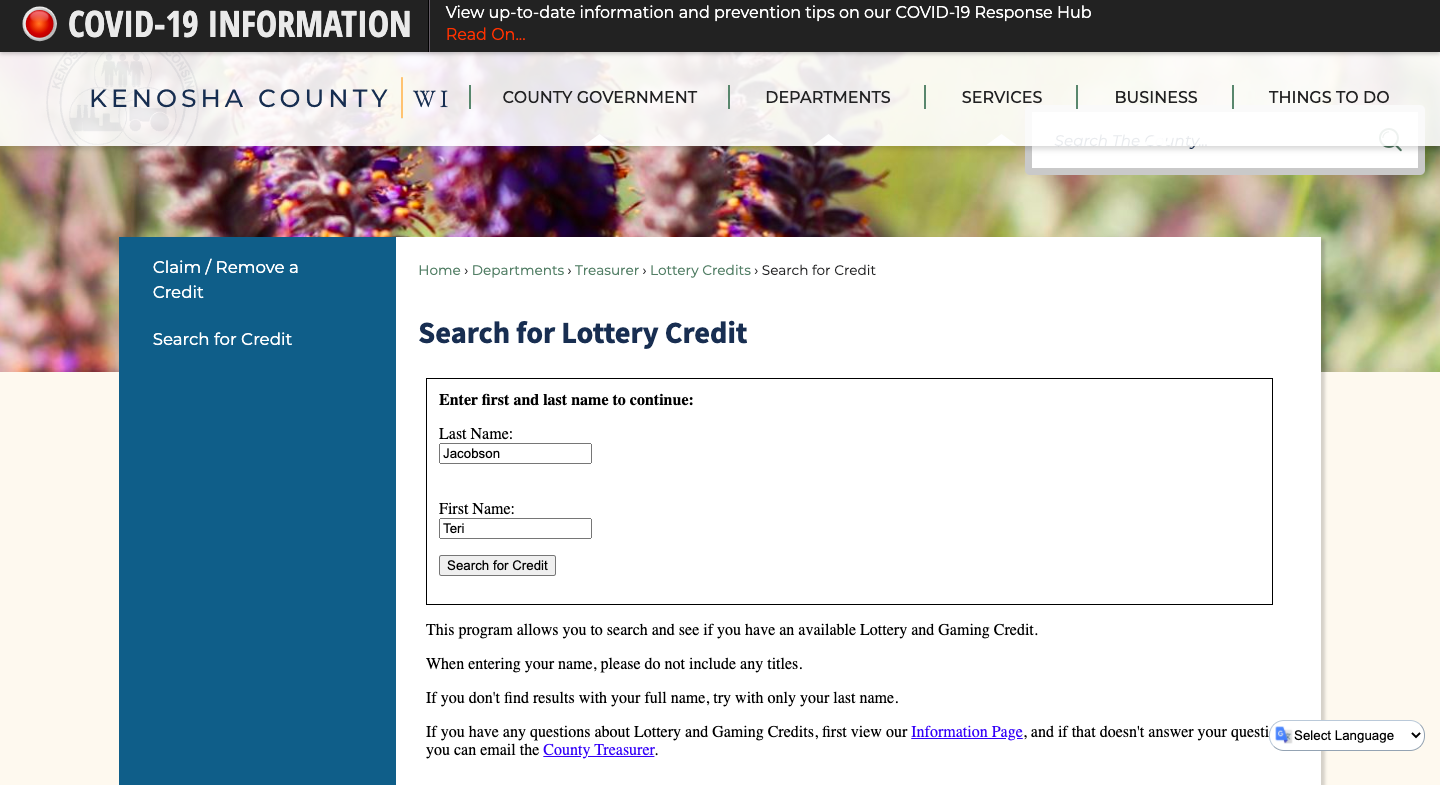 [Speaker Notes: Search for lottery credit with Teri’s name]
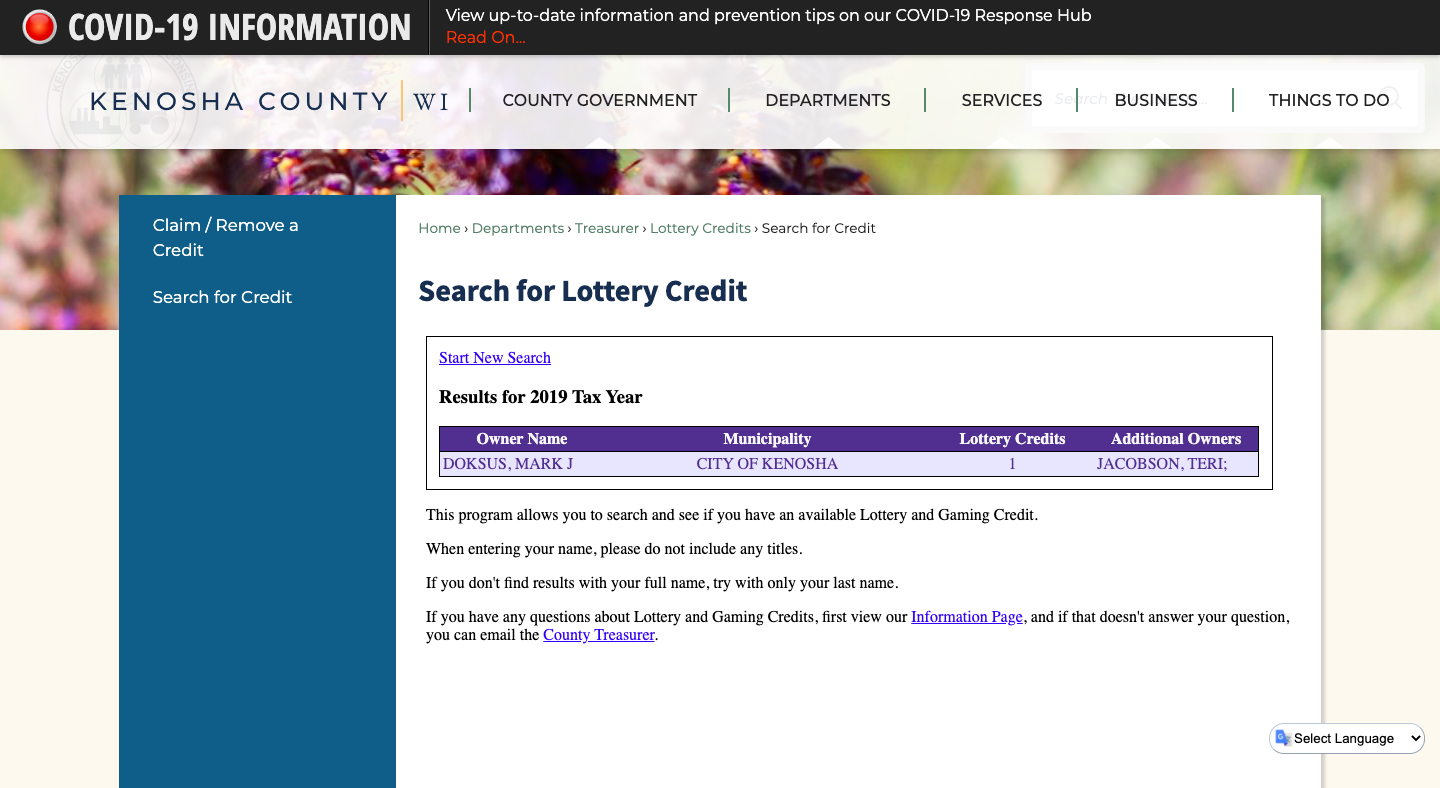 [Speaker Notes: https://www.kenoshacounty.org/1010/Search-for-Credit]
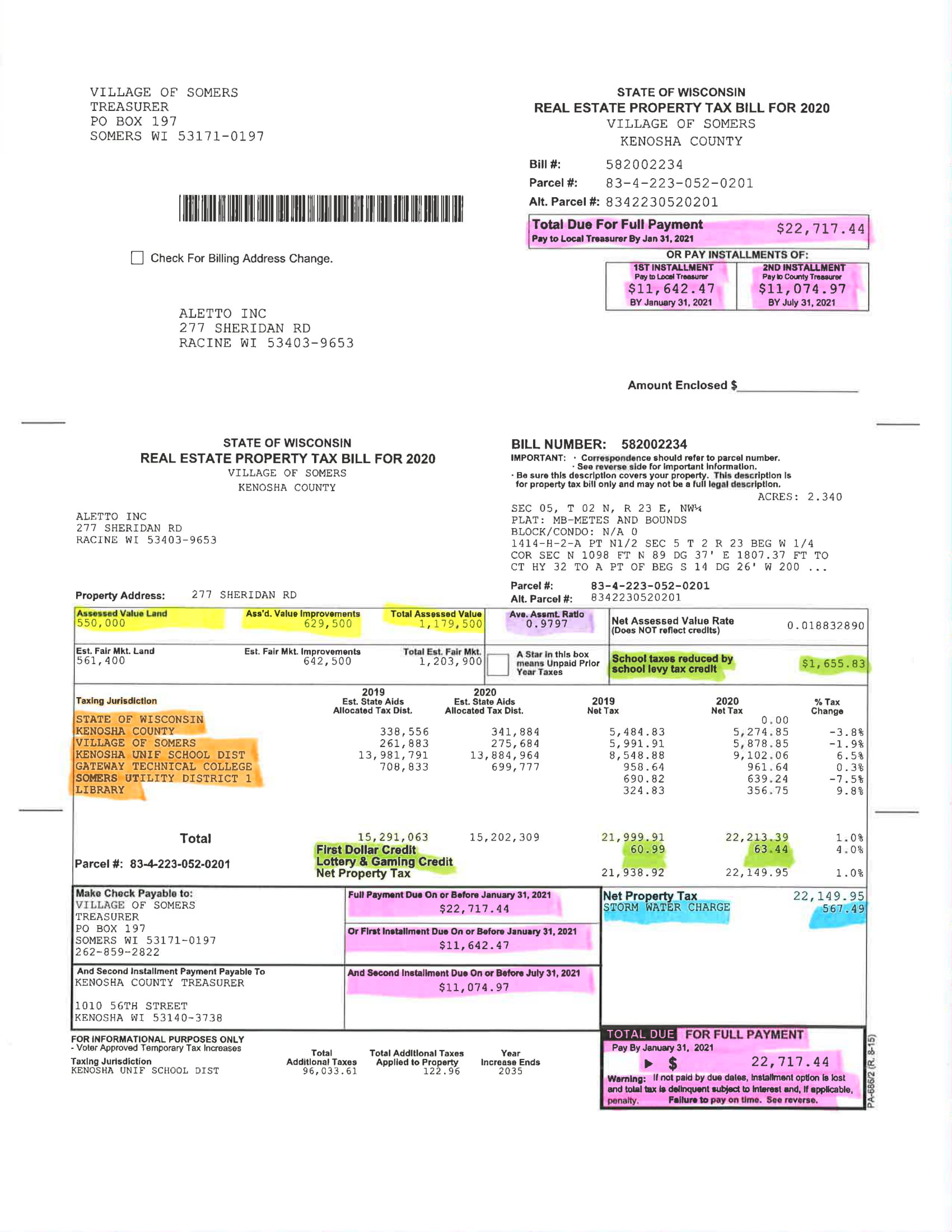 [Speaker Notes: Sample tax bill]
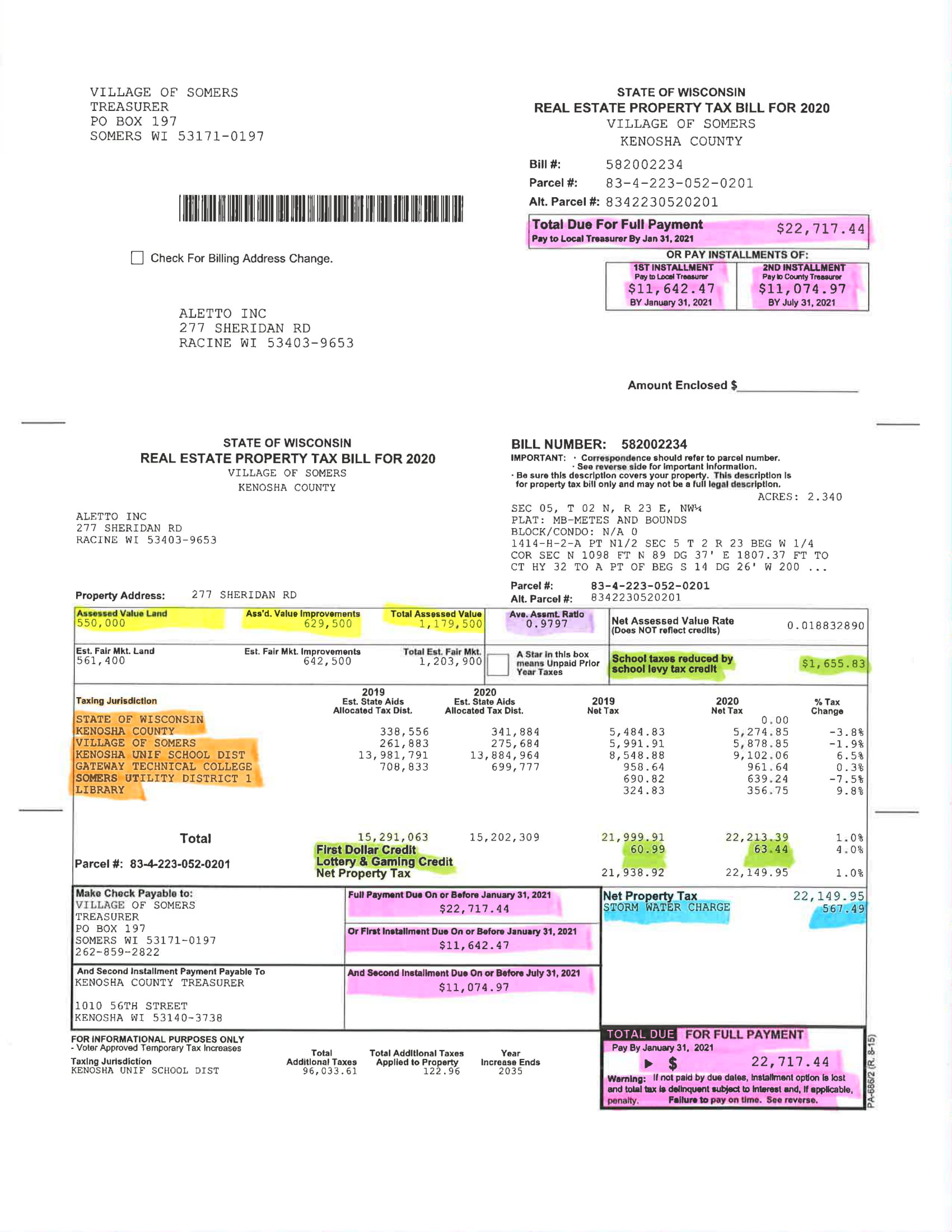 [Speaker Notes: Blue special assessments]
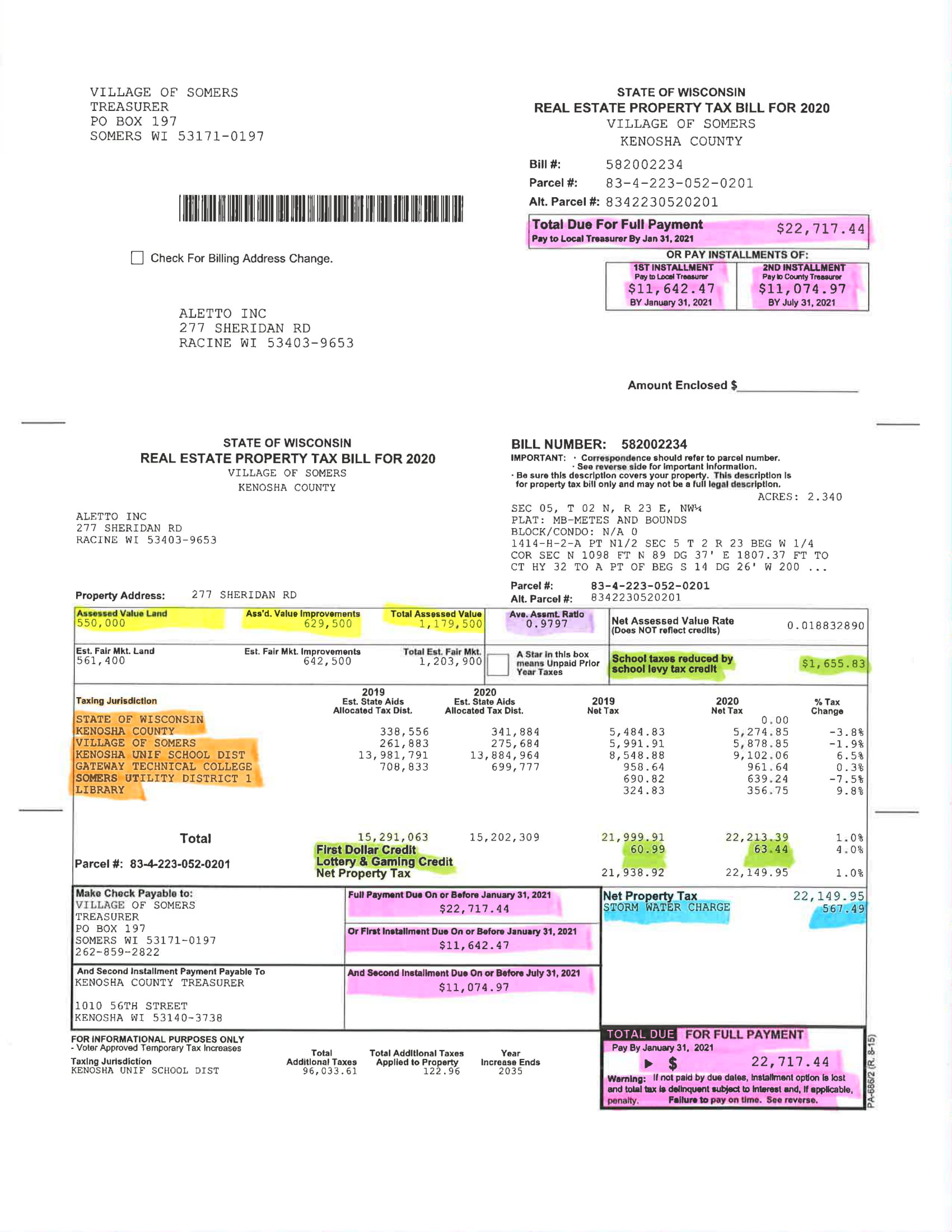 [Speaker Notes: Pink due dates]
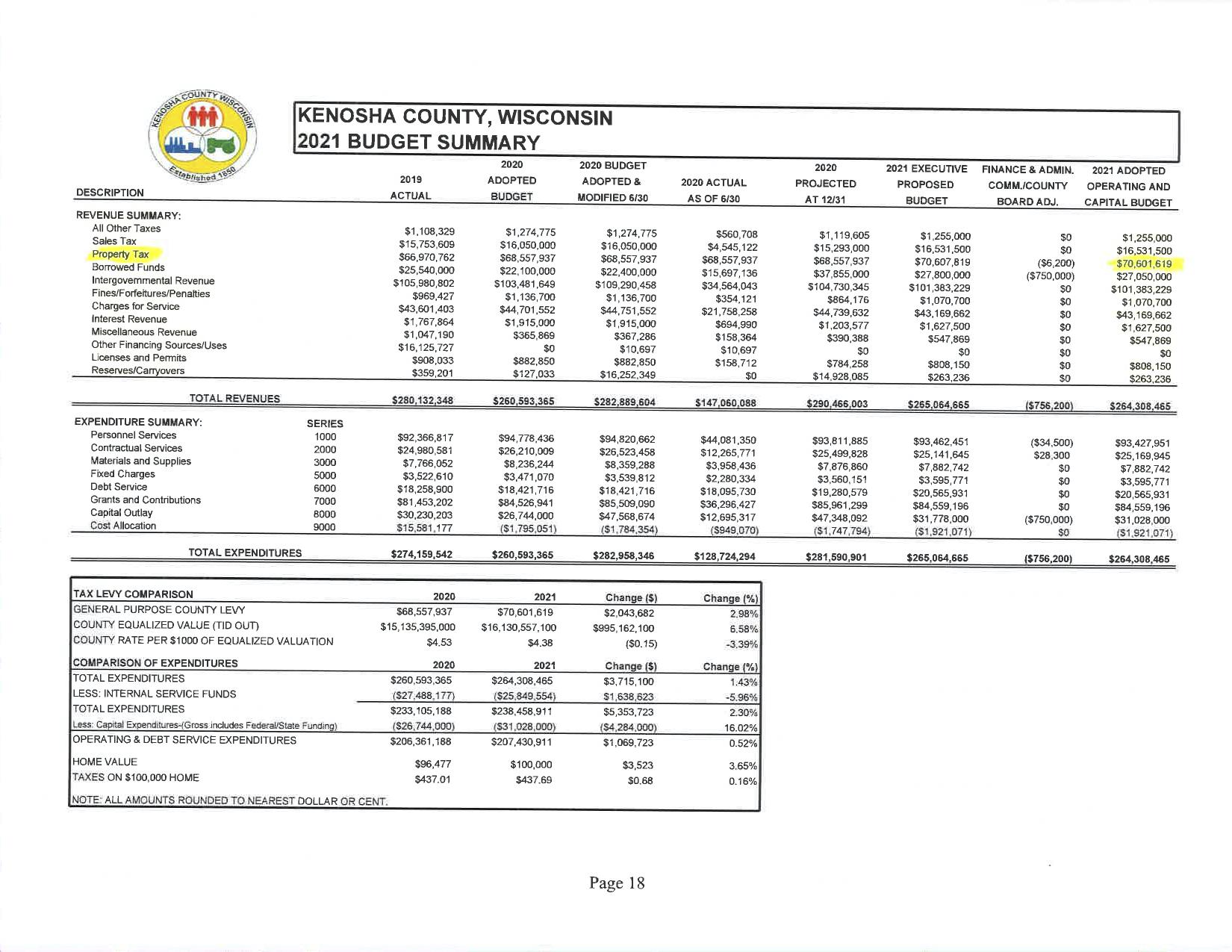 [Speaker Notes: Kenosha County Budget]
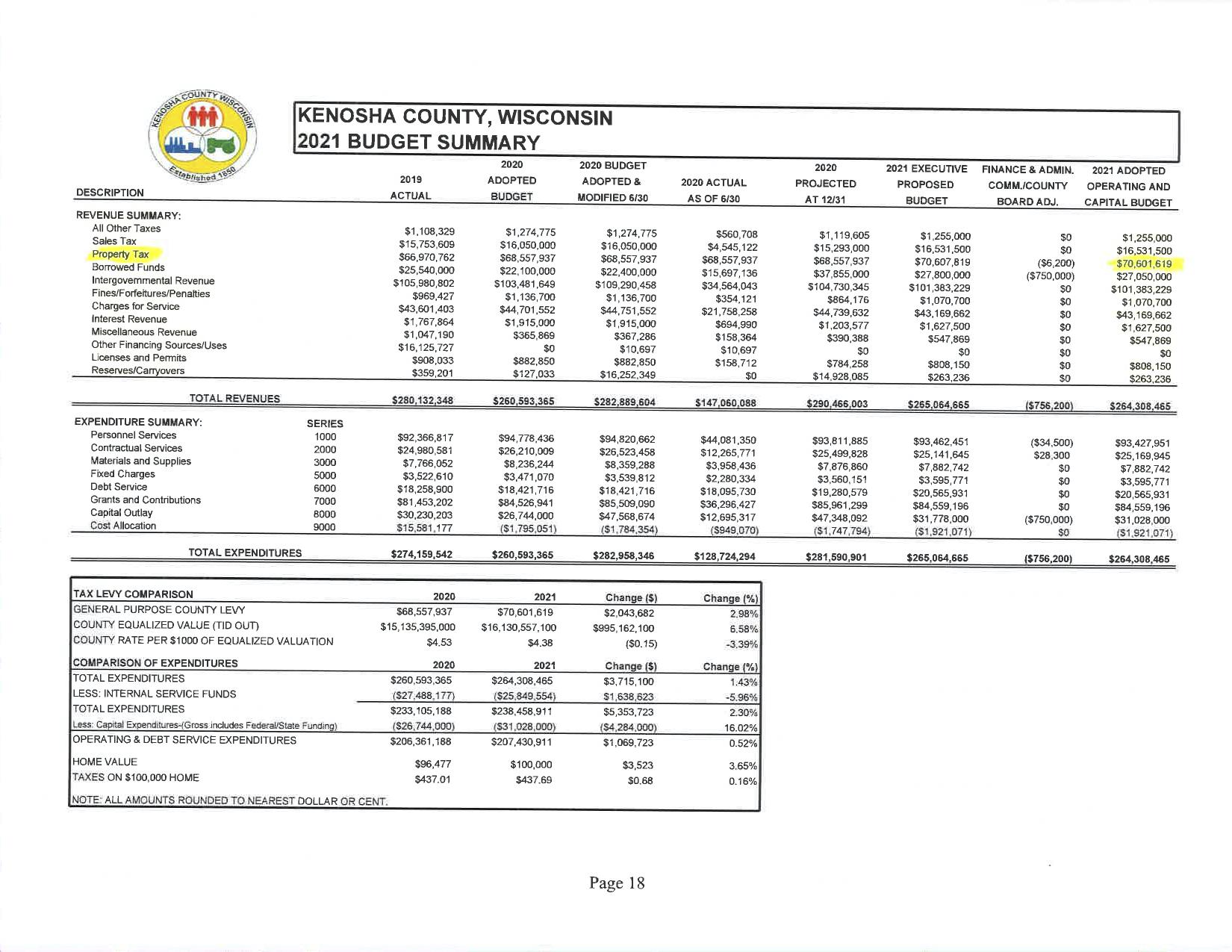 [Speaker Notes: For editing purposes only]
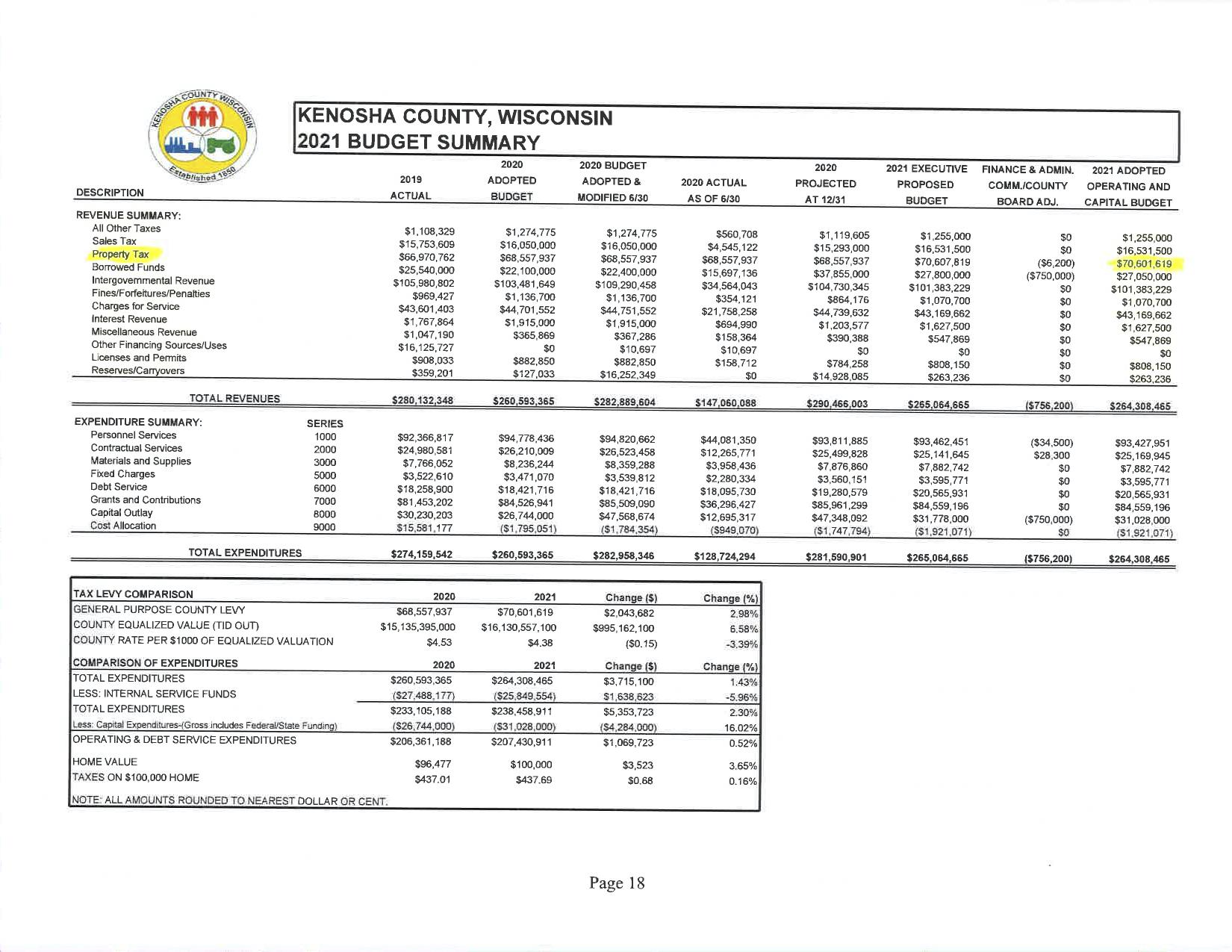 [Speaker Notes: For editing purposes only]
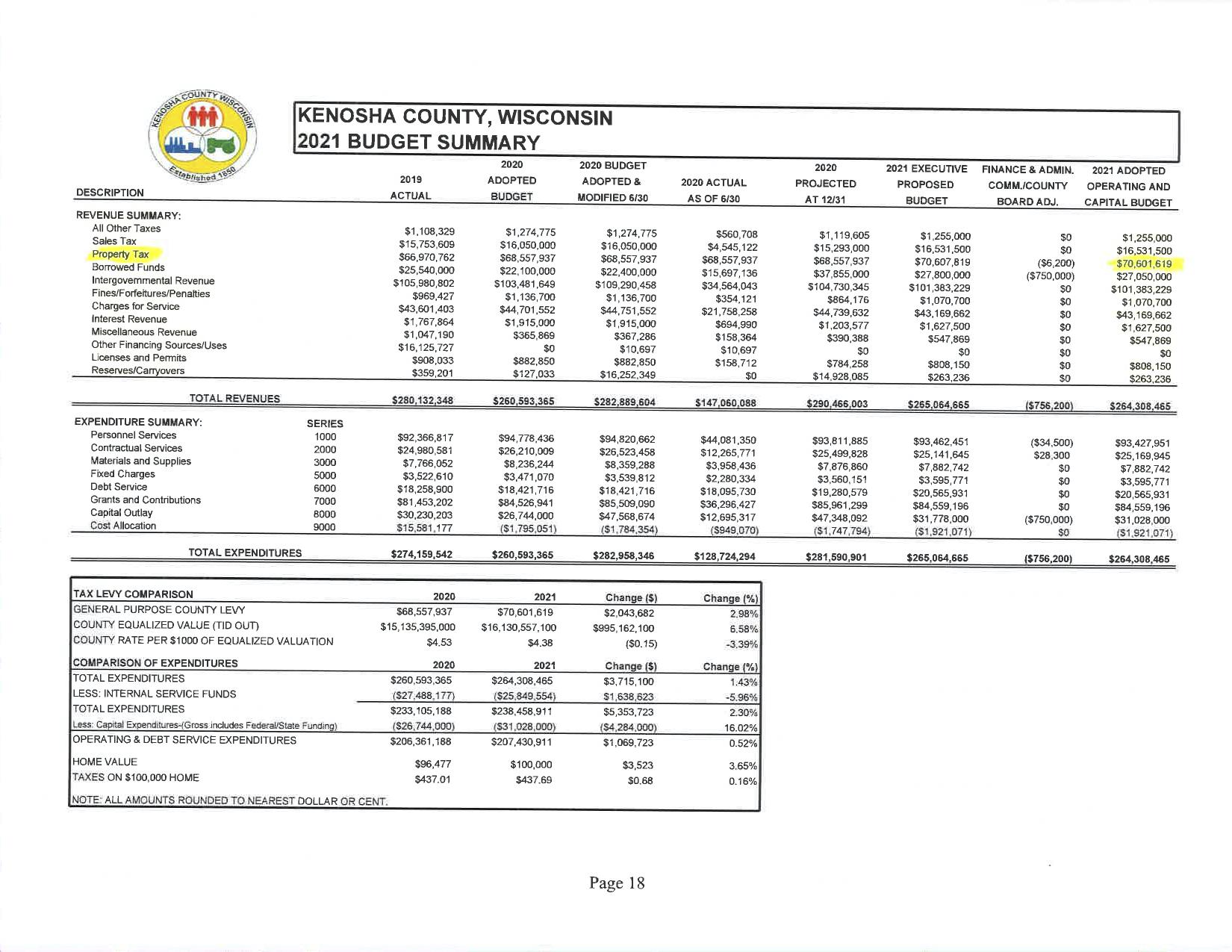 [Speaker Notes: For editing purposes only]
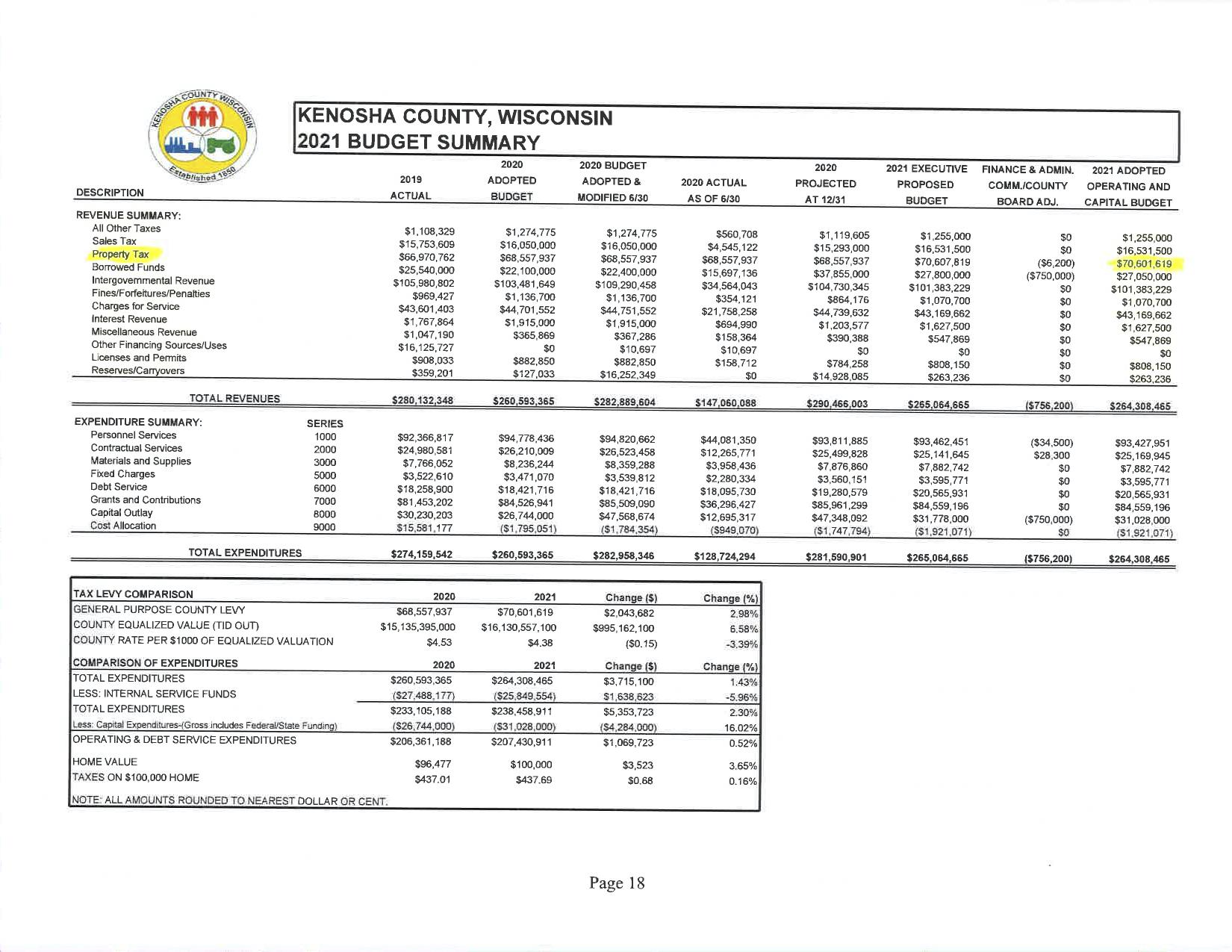 [Speaker Notes: Slide for video editing purposes]
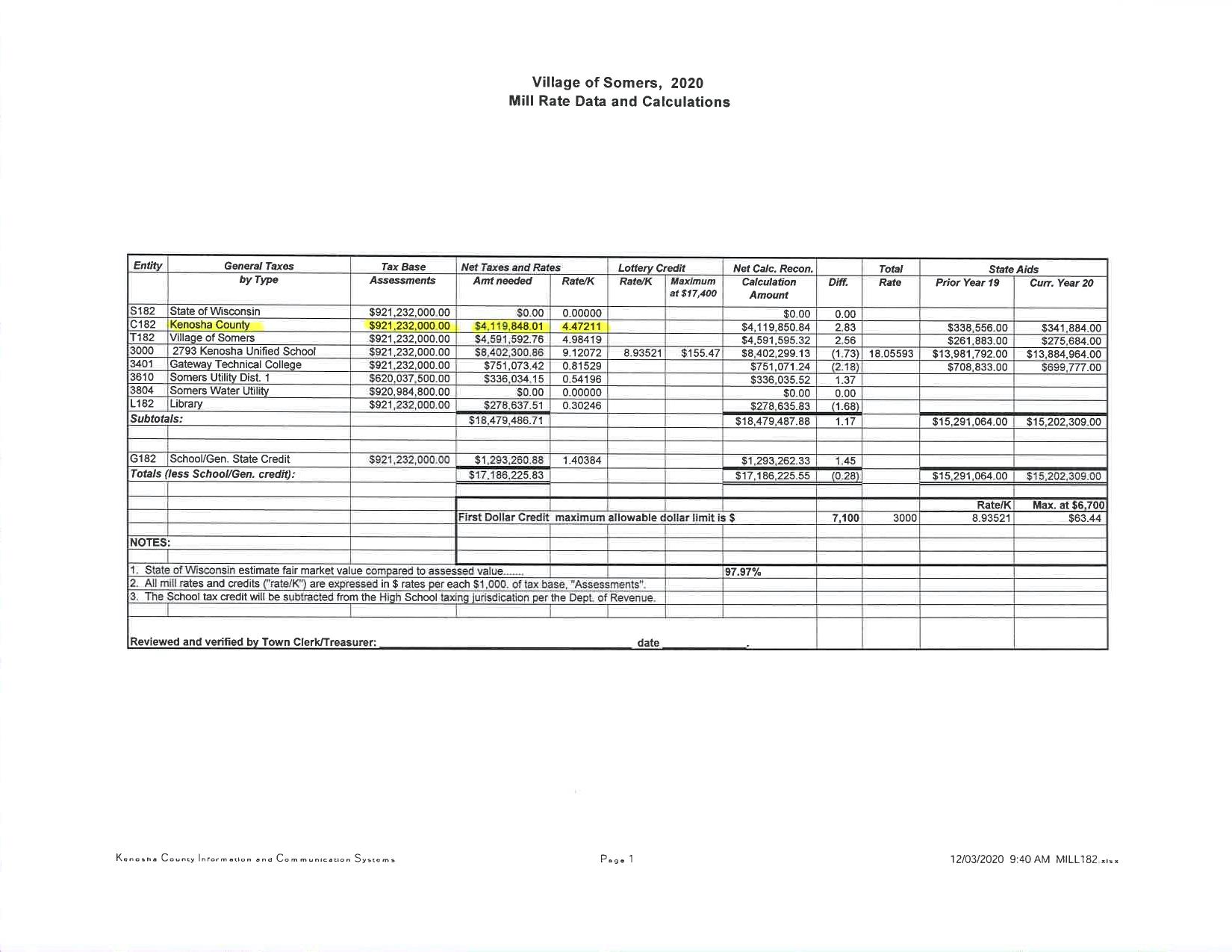 [Speaker Notes: Mill rate data]
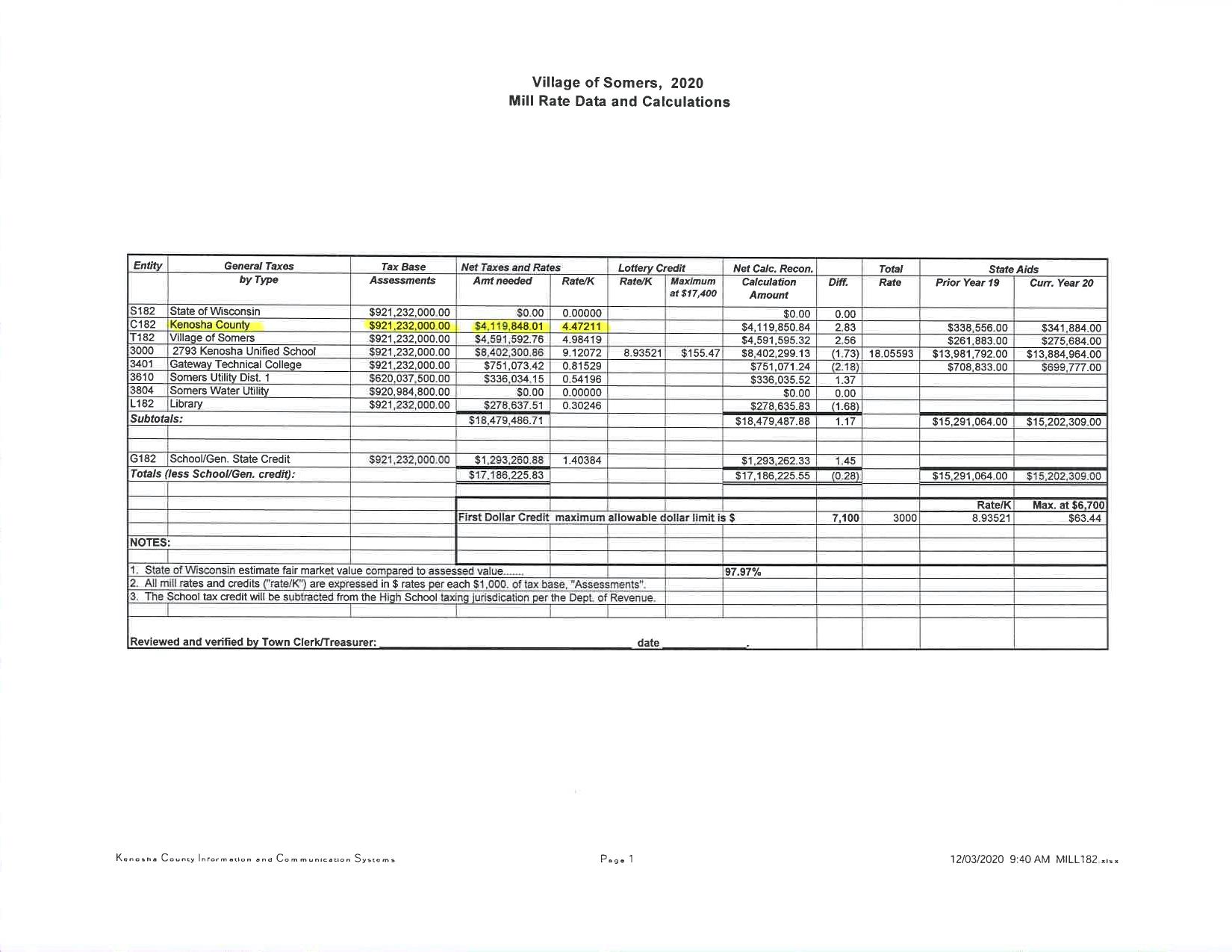 [Speaker Notes: Mill rate data for editing purposes]
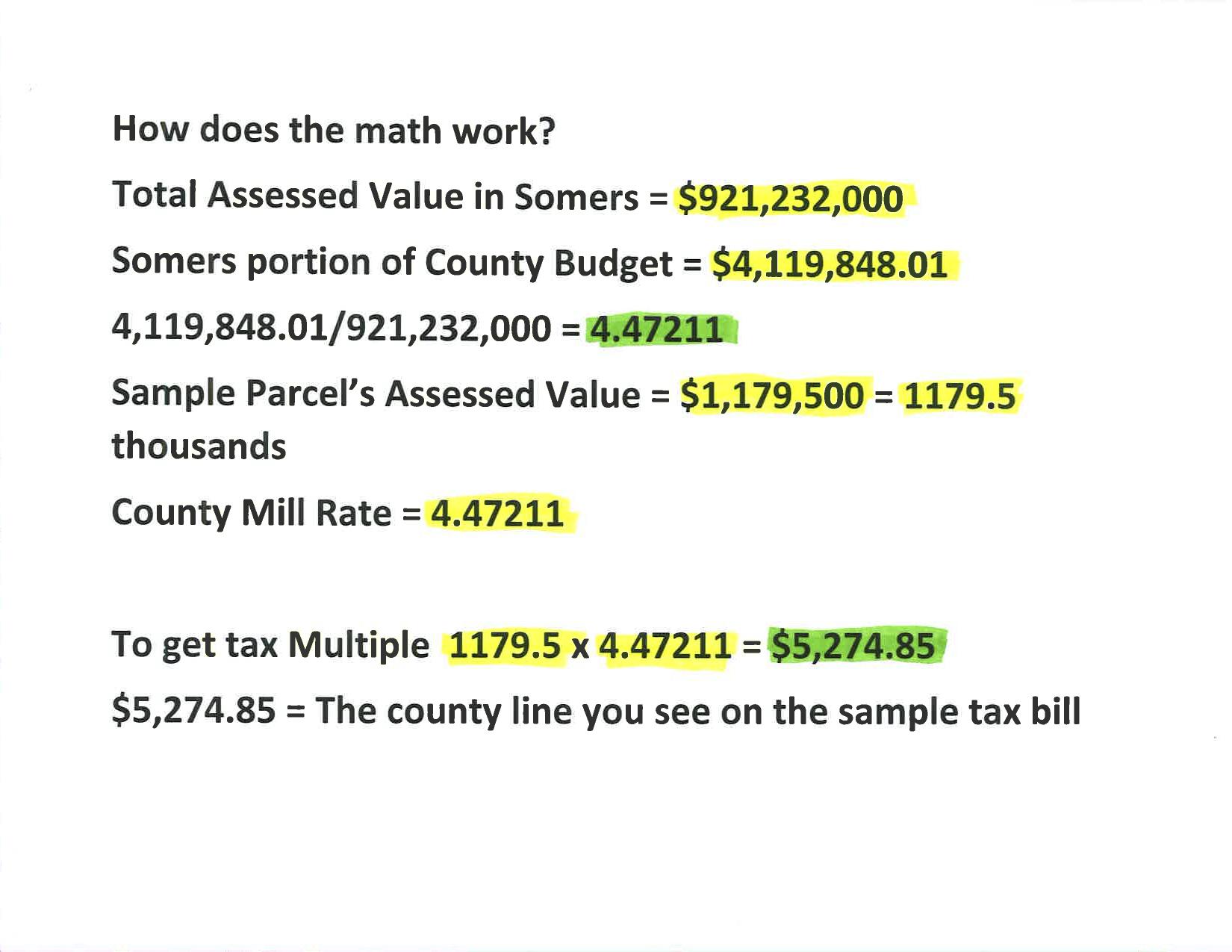 [Speaker Notes: Math for tax bill]
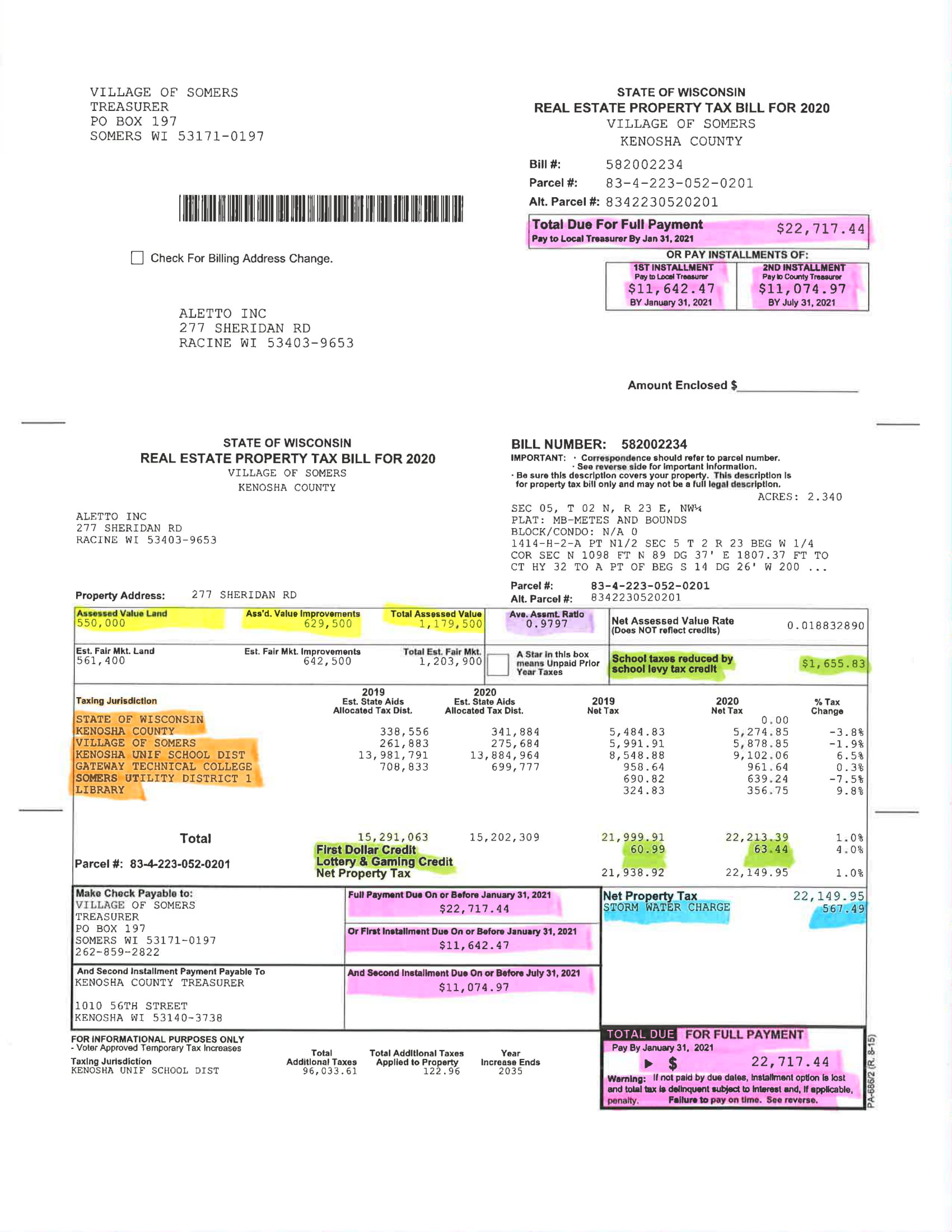 [Speaker Notes: Pink due dates]
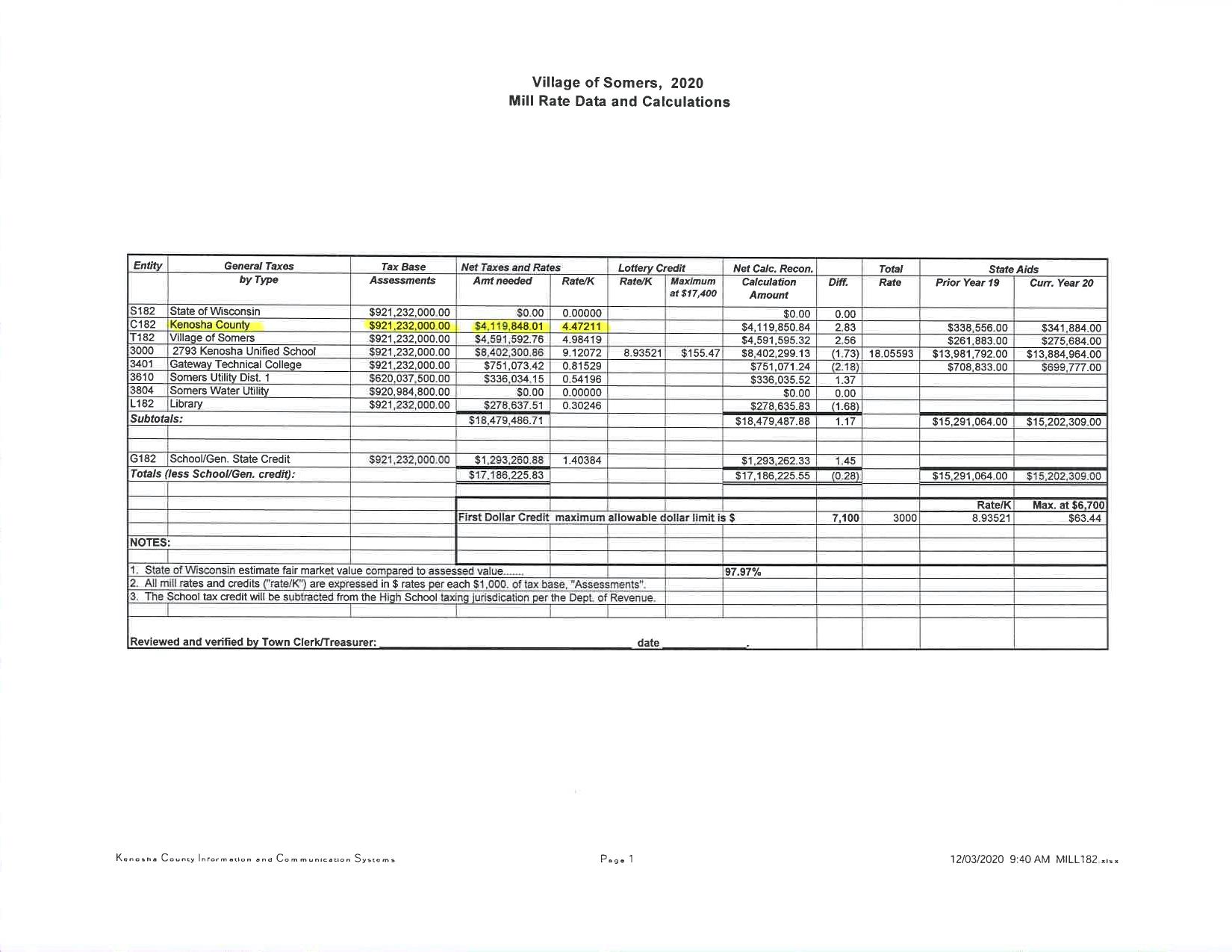 [Speaker Notes: Pause on this slide for activity]
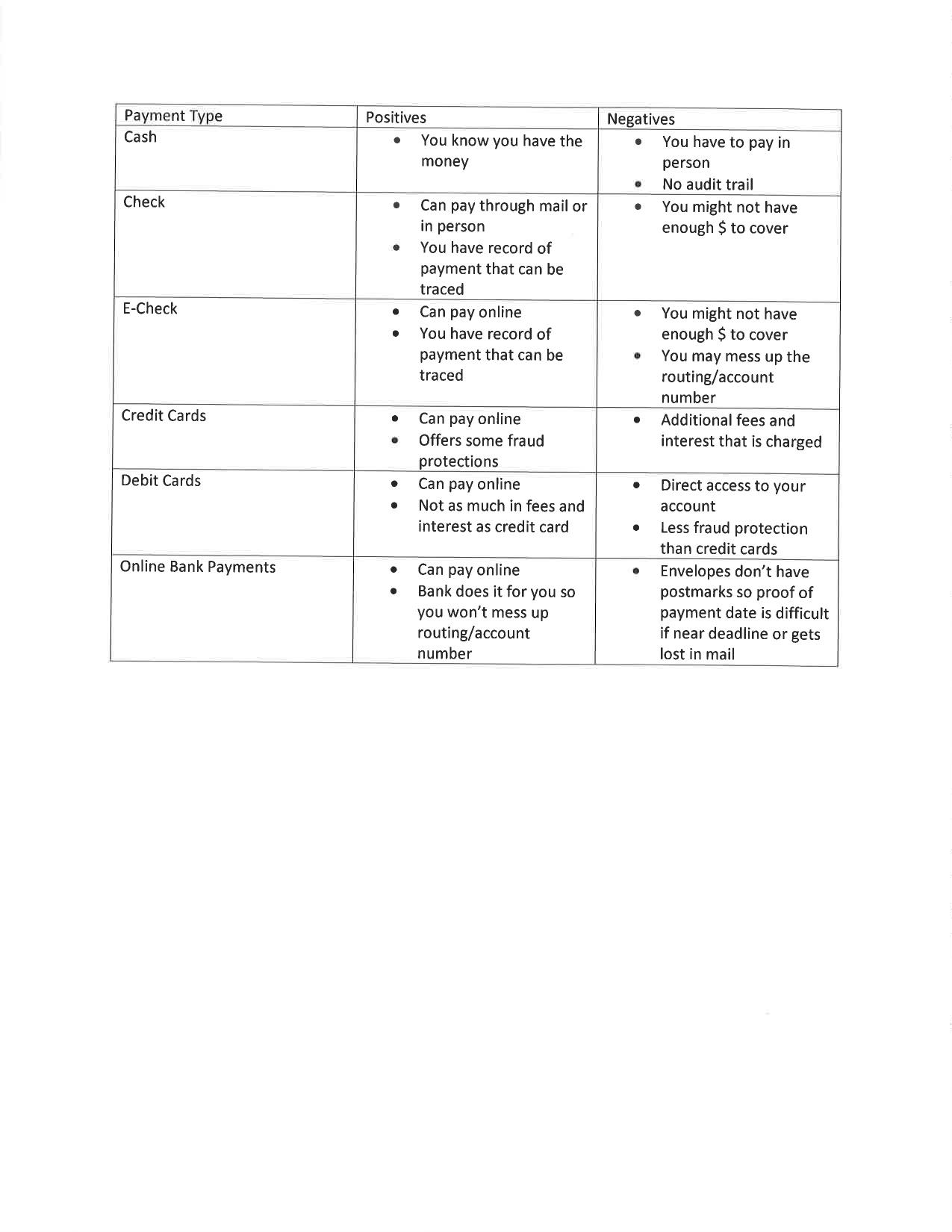 [Speaker Notes: Payments +/-]
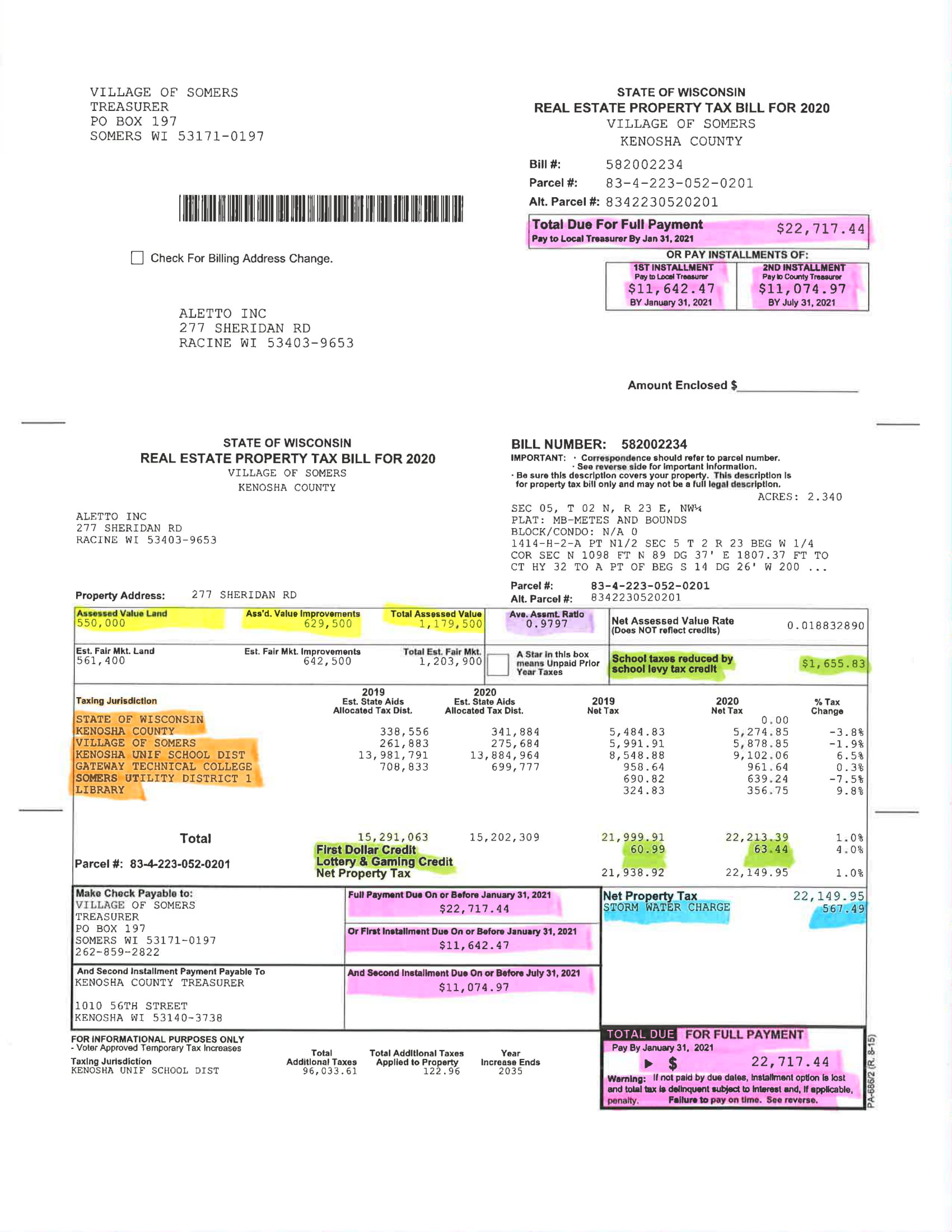 [Speaker Notes: Pink due dates]
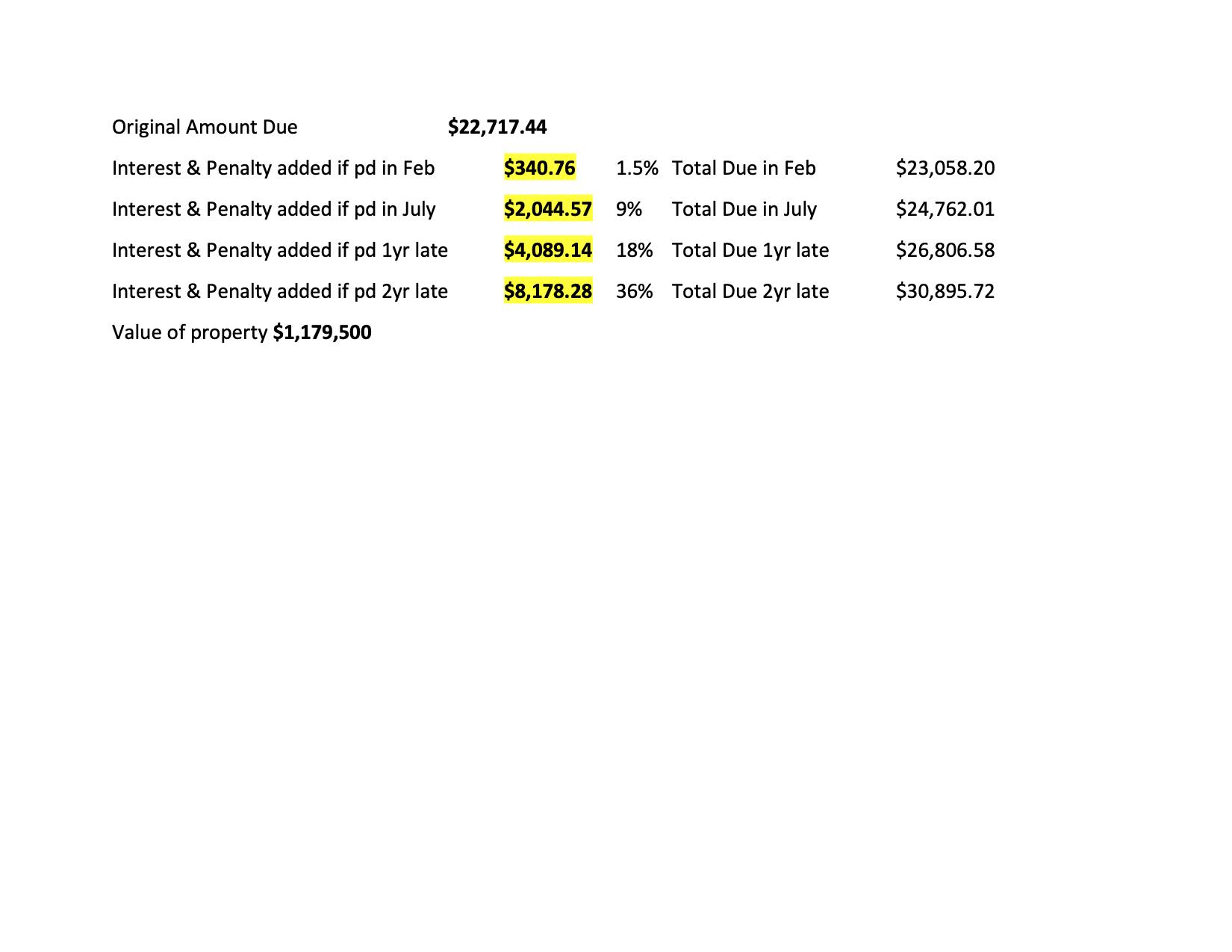 [Speaker Notes: Interest and penalty. Updated numbers]
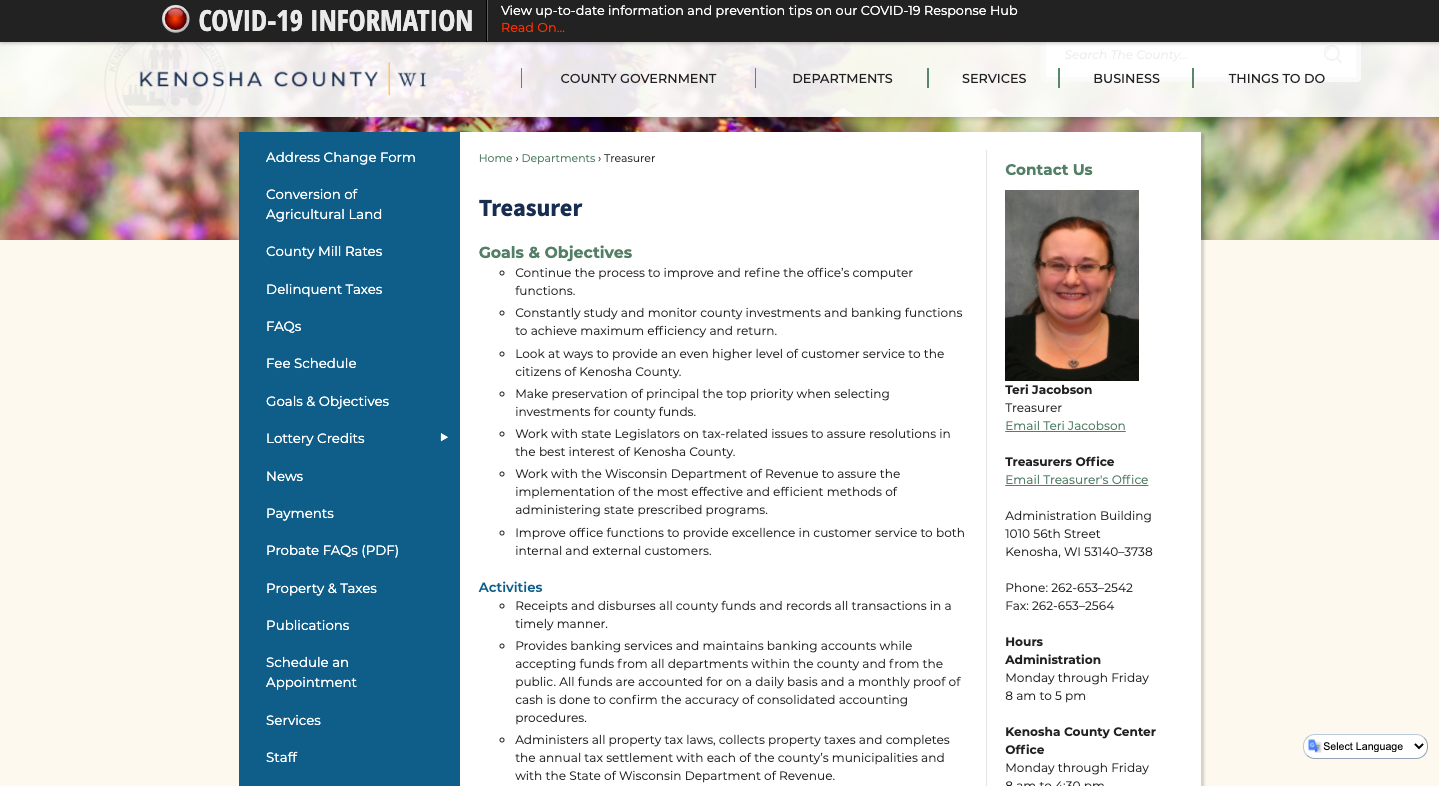 [Speaker Notes: https://www.kenoshacounty.org/589/Treasurer]
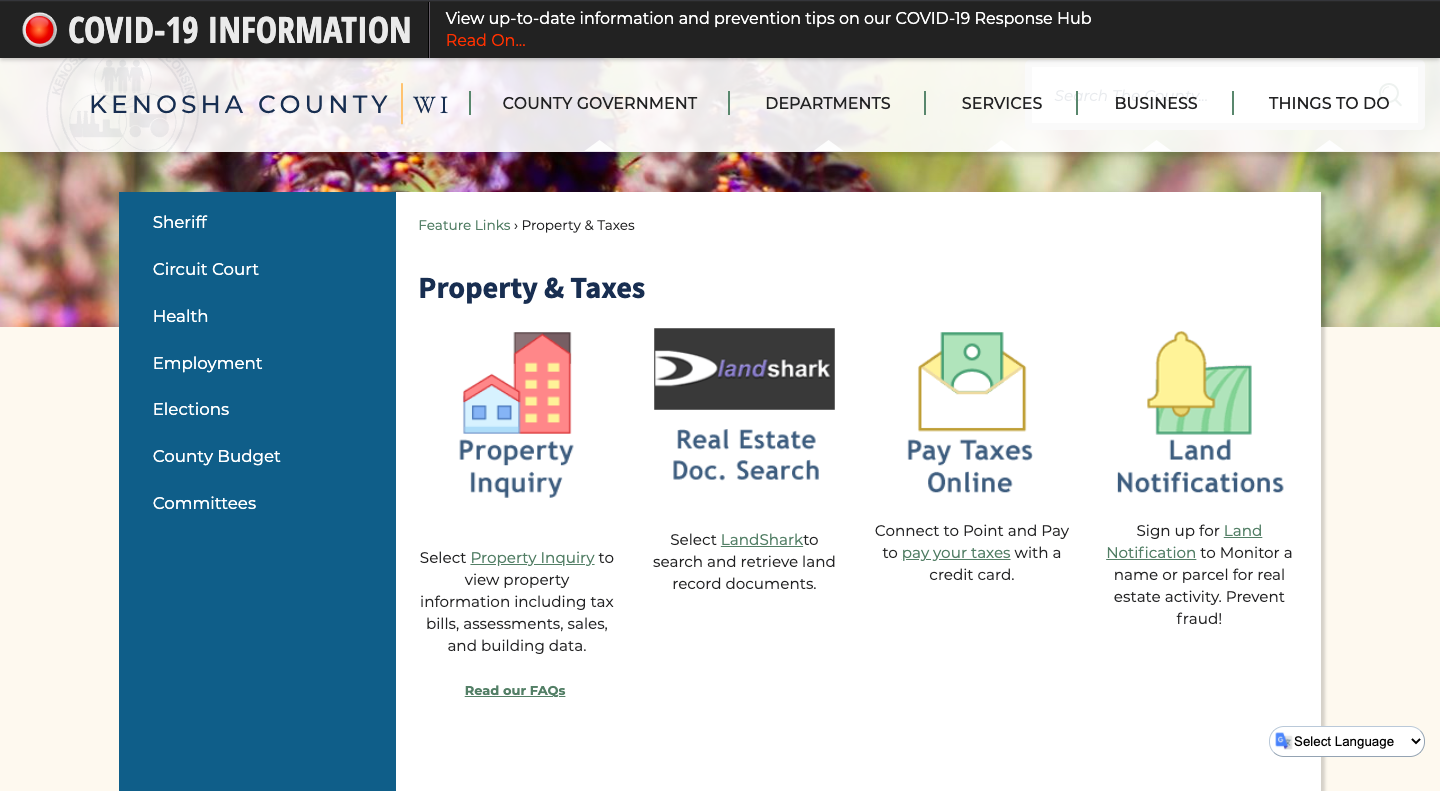 [Speaker Notes: Property Inquiry]
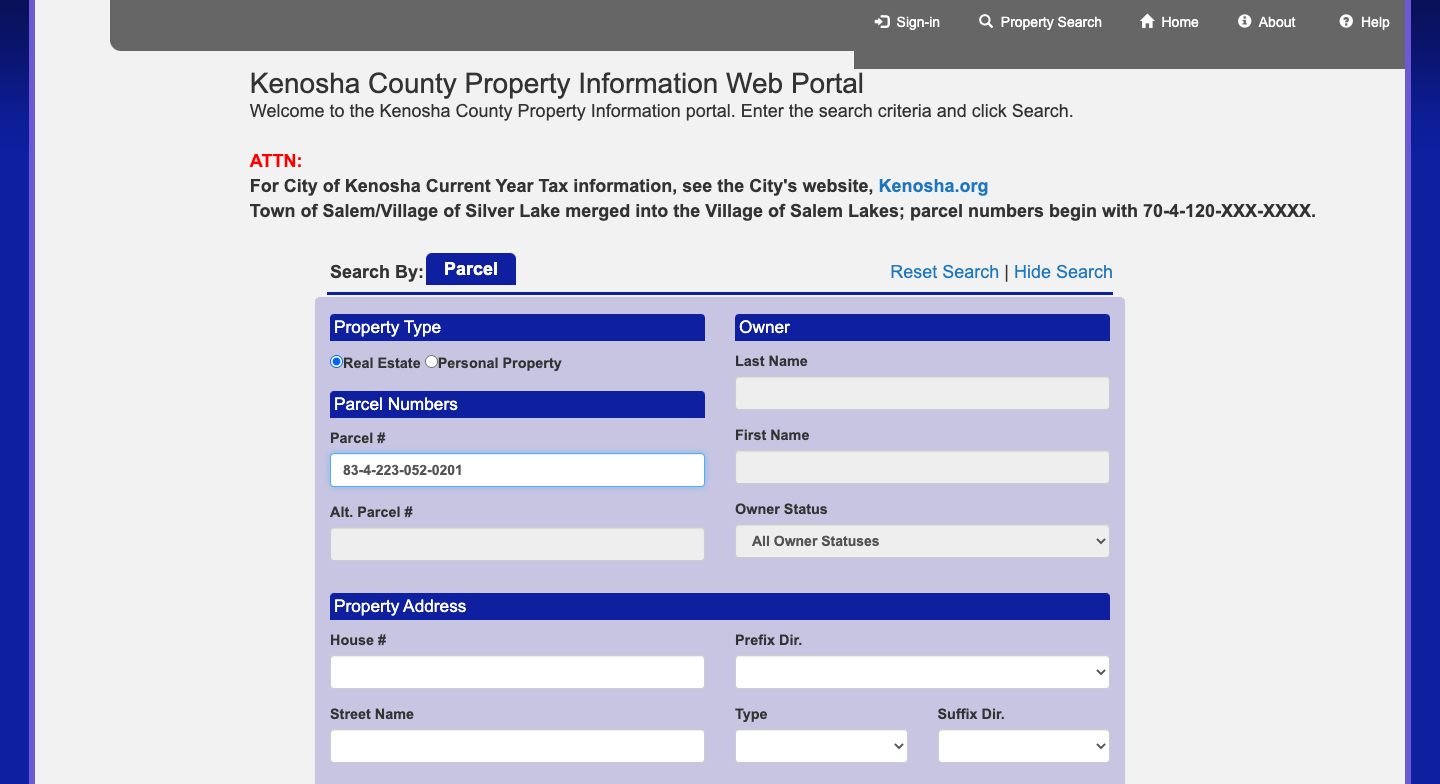 [Speaker Notes: http://propertyinfo.kenoshacounty.org/

Parcel number: 83-4-223-052-0201]
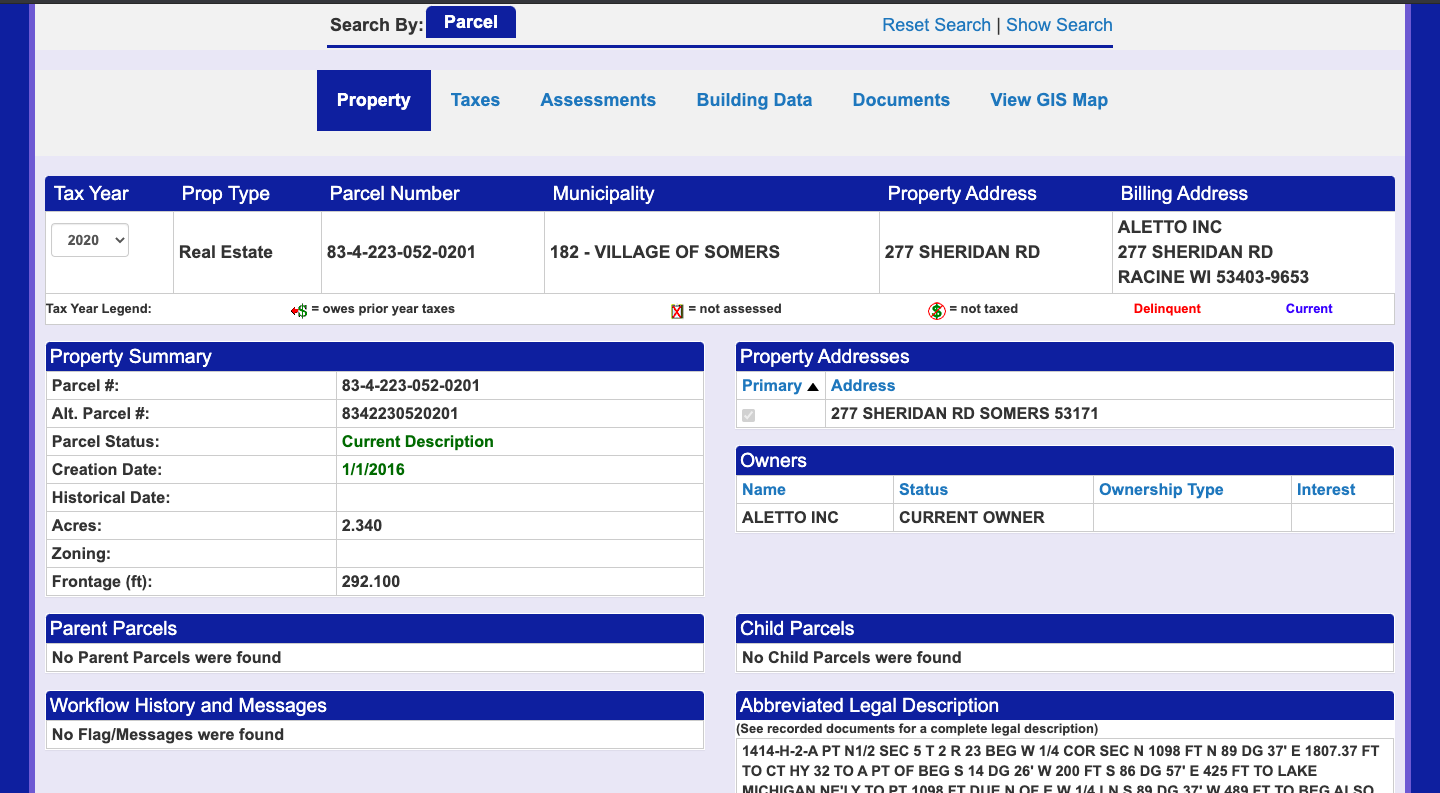 [Speaker Notes: Property information]
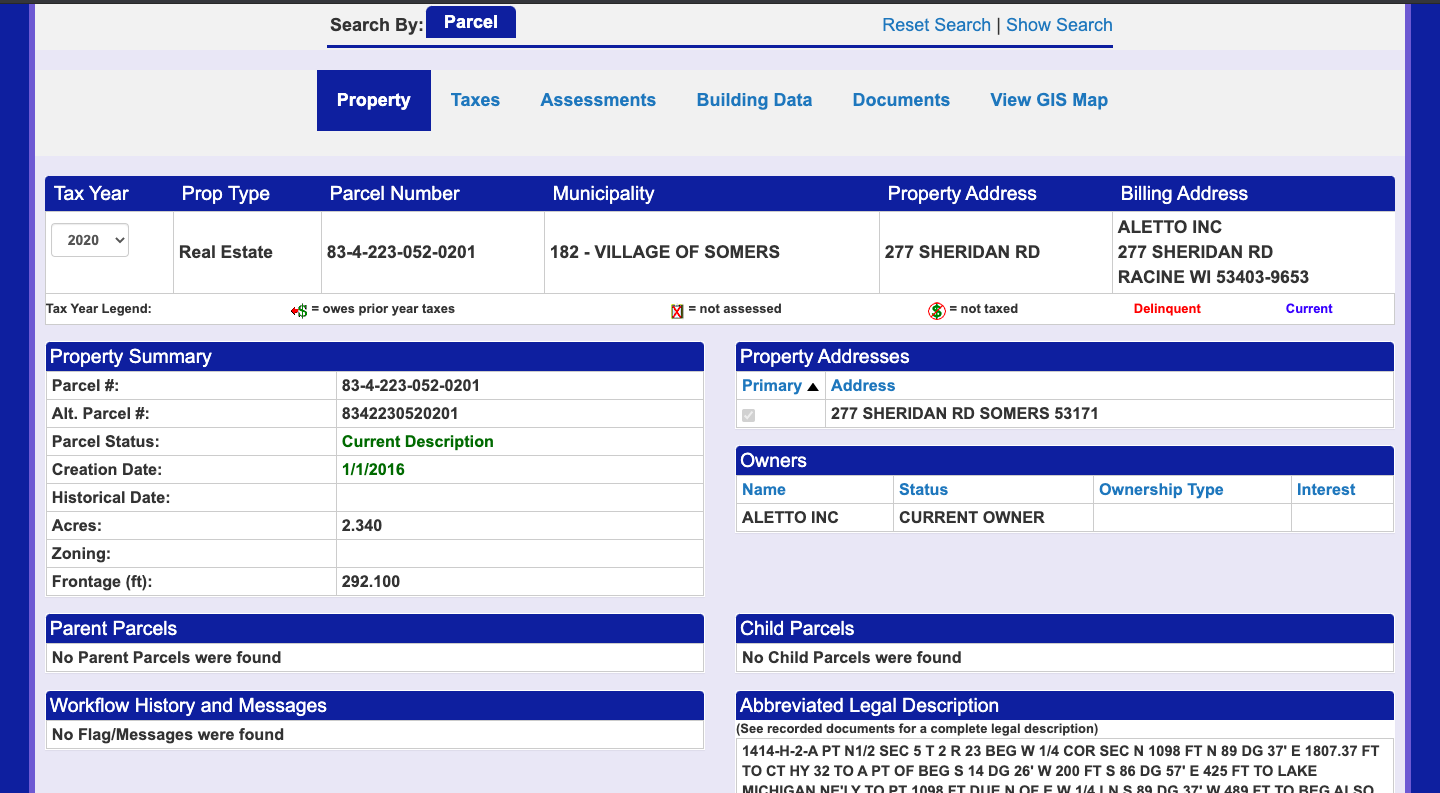 [Speaker Notes: Click on taxes]
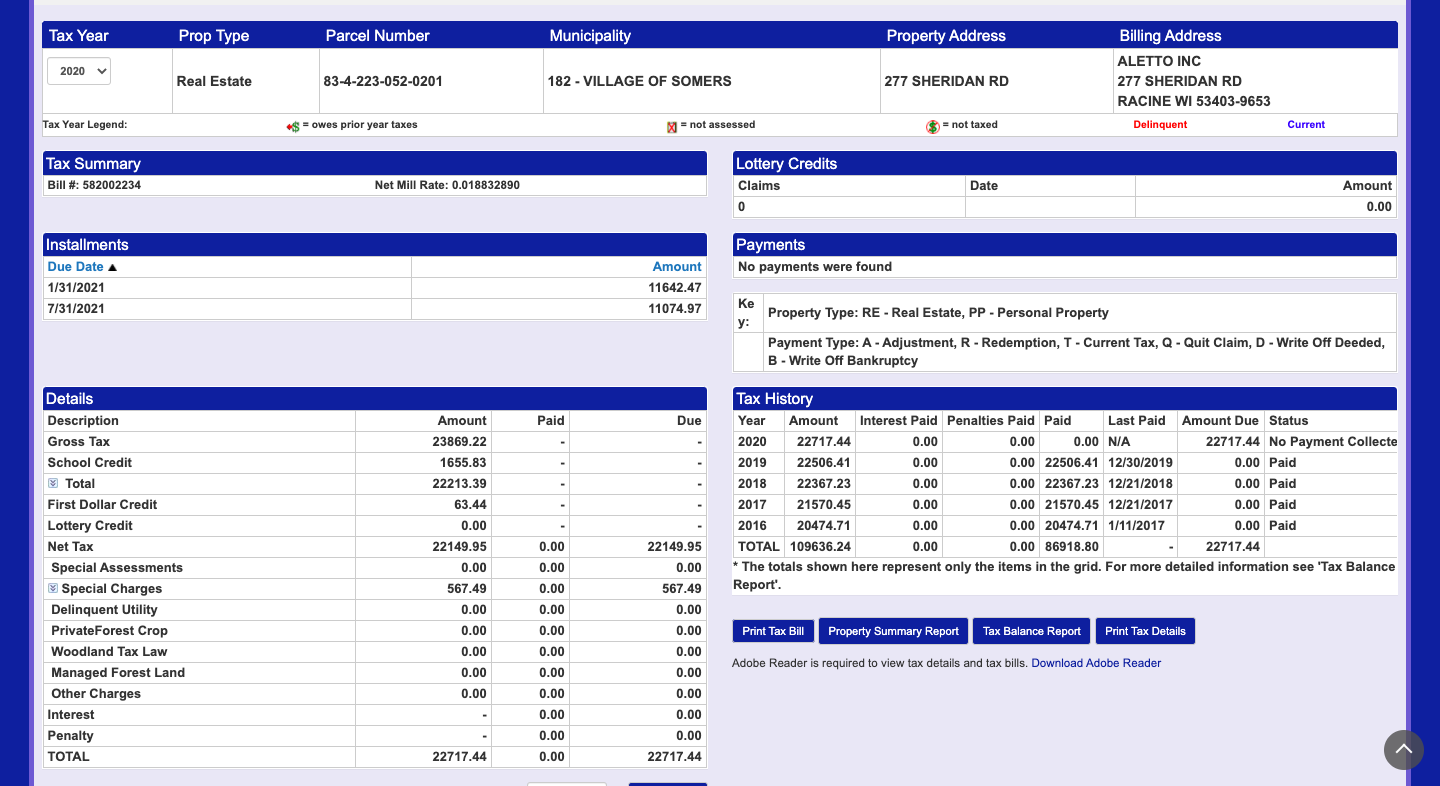 [Speaker Notes: Tax history]
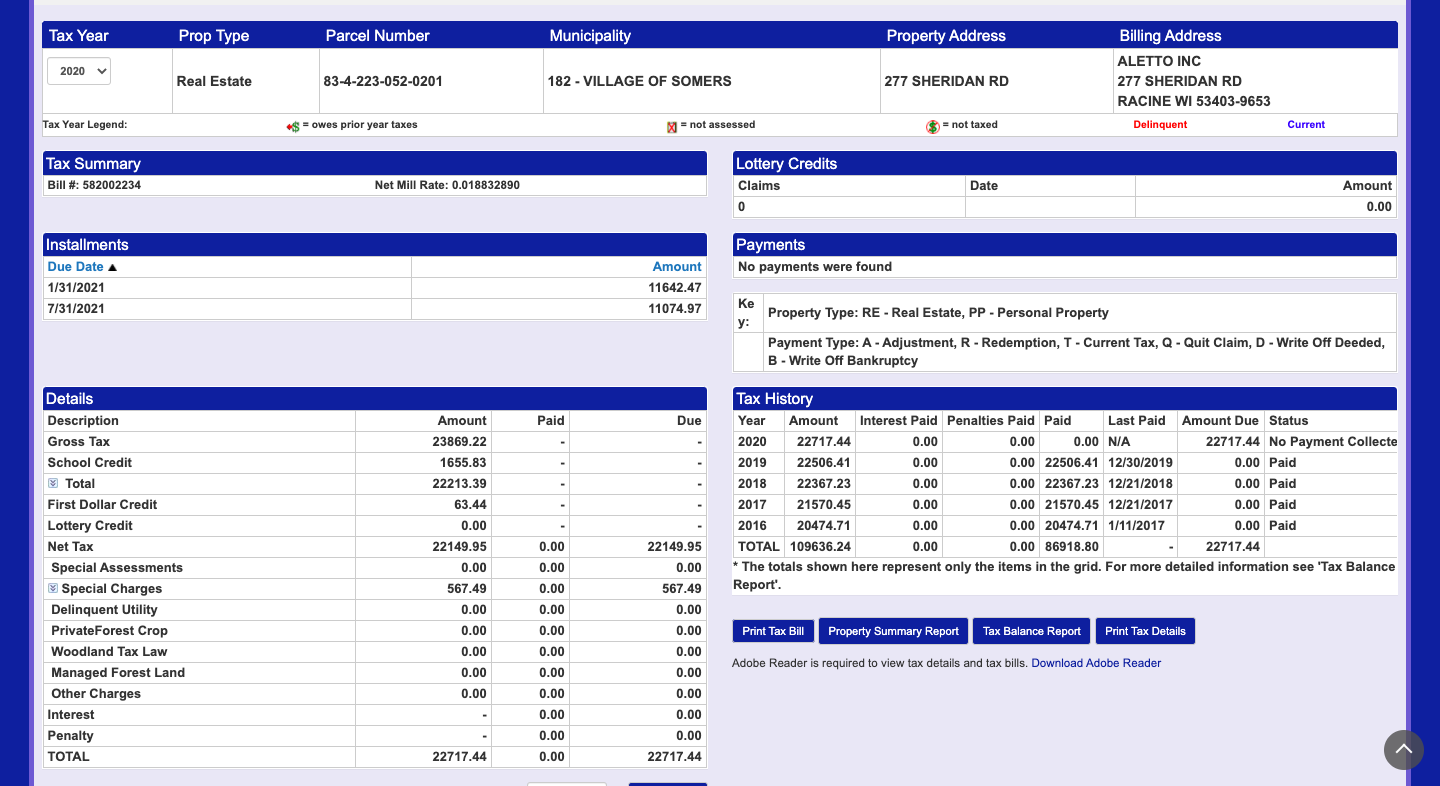 [Speaker Notes: Print Tax bill]
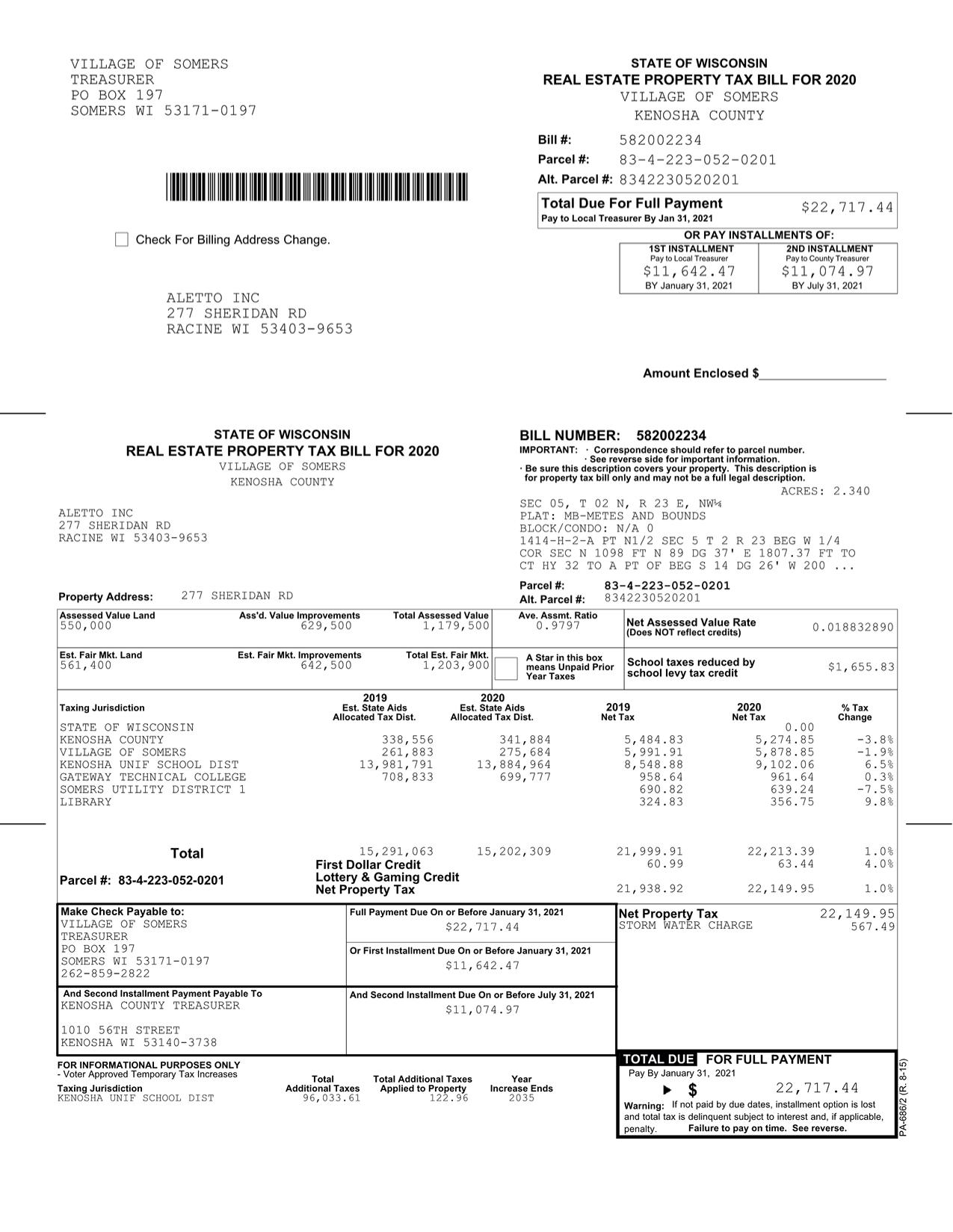 [Speaker Notes: http://kc-web-01.kenoshacounty.org/PropertyInquiry/TaxBillViewer/Output/637453557600689221_83-4-223-052-0201.pdf]
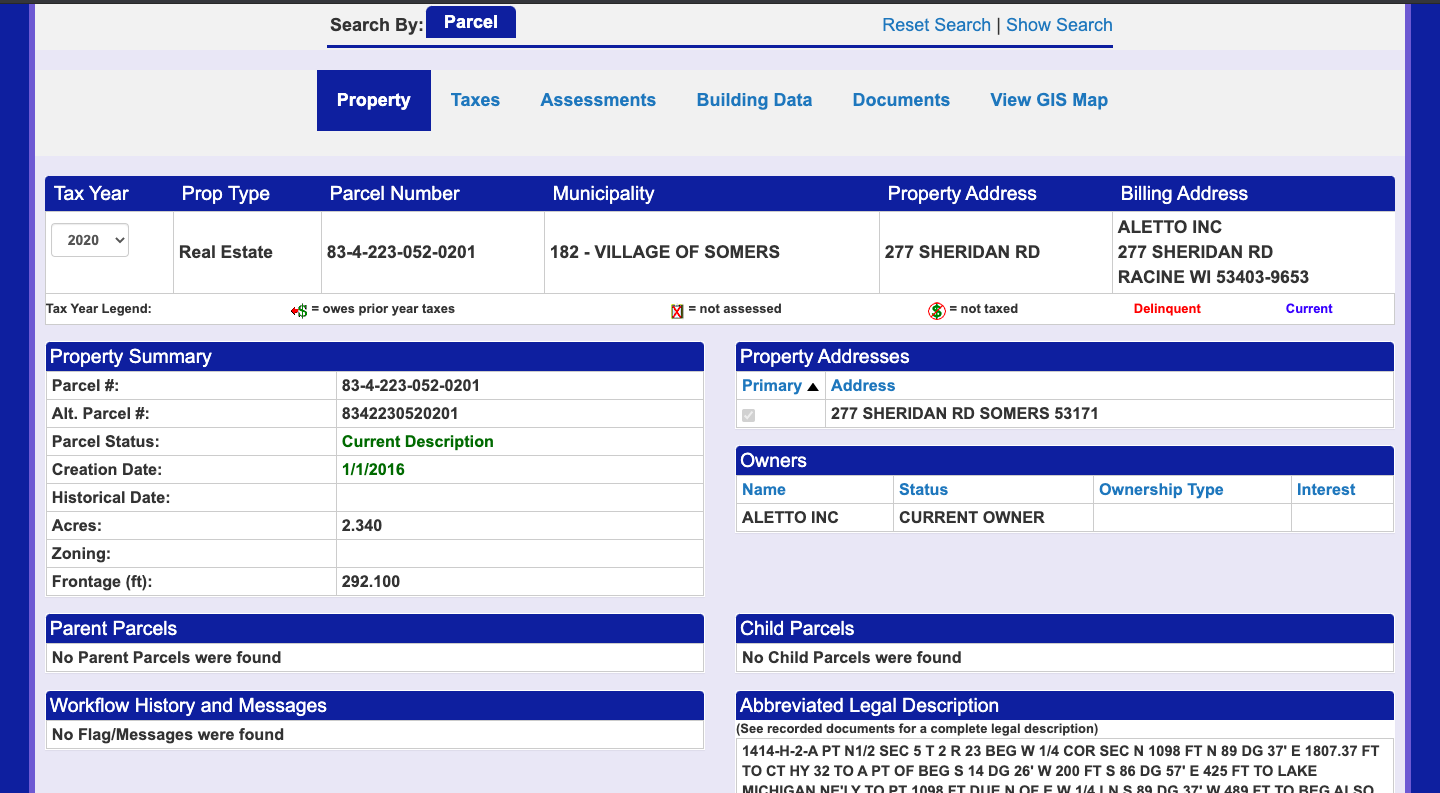 [Speaker Notes: Assessments]
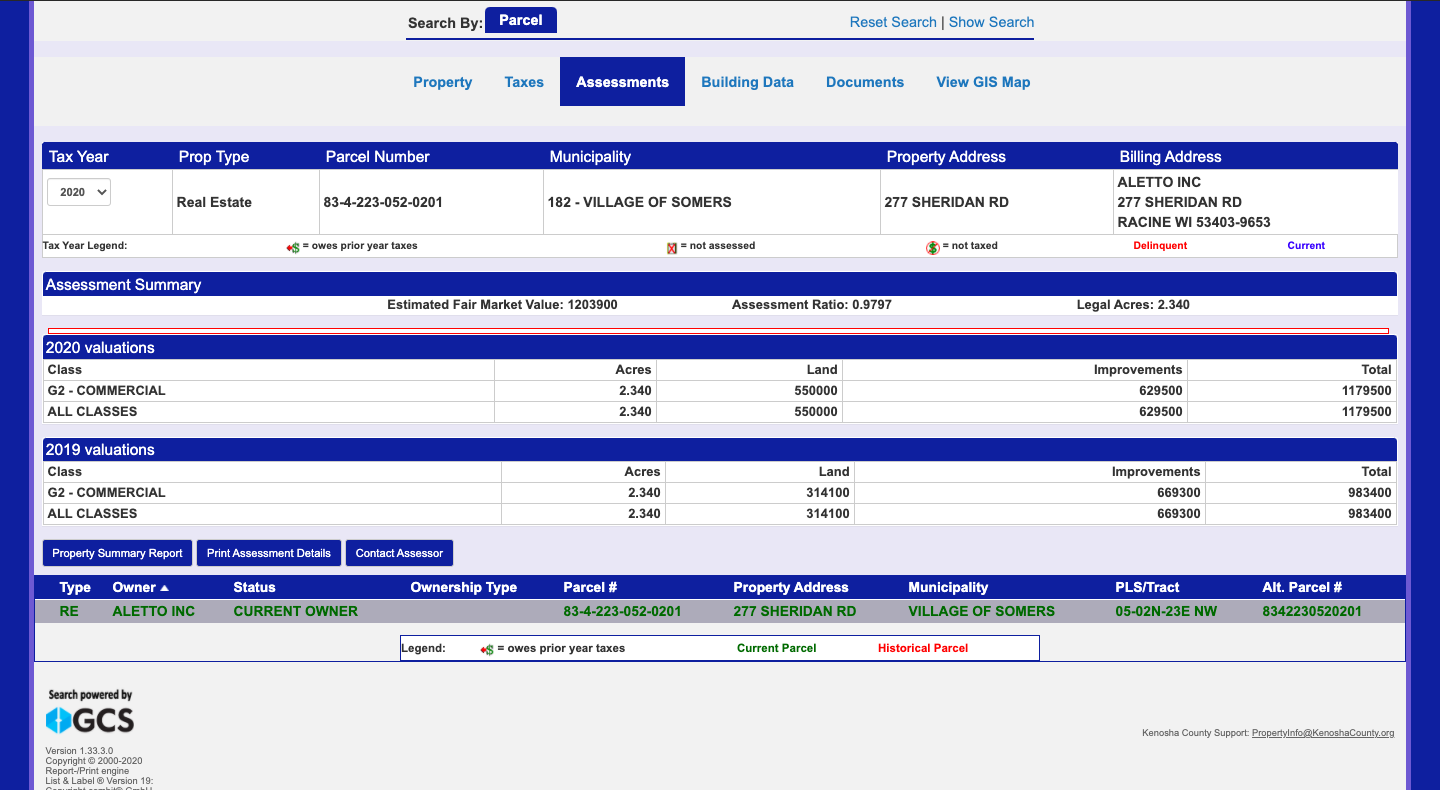 [Speaker Notes: Assessments- see how the value has changed from 2019 to 2020]
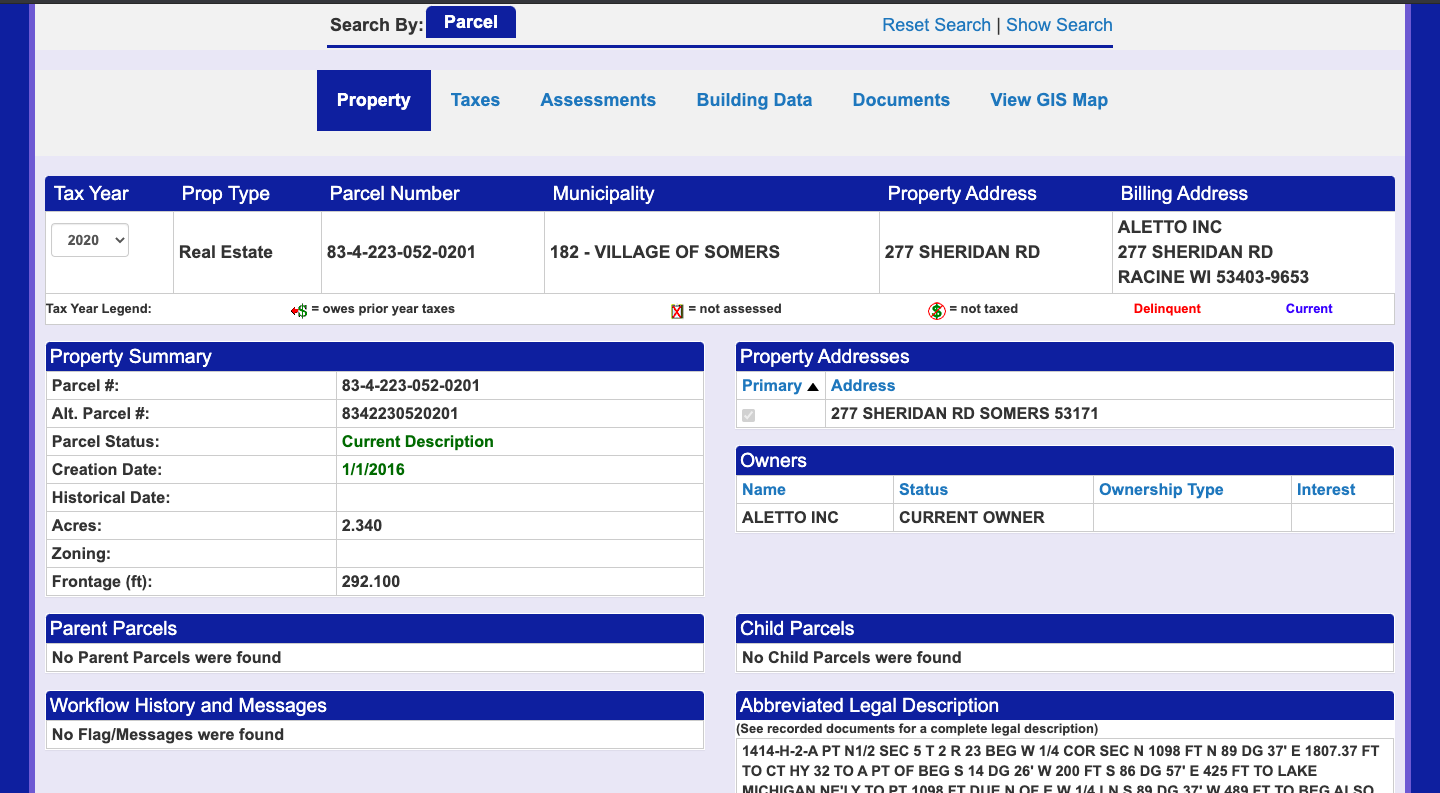 [Speaker Notes: Building data]
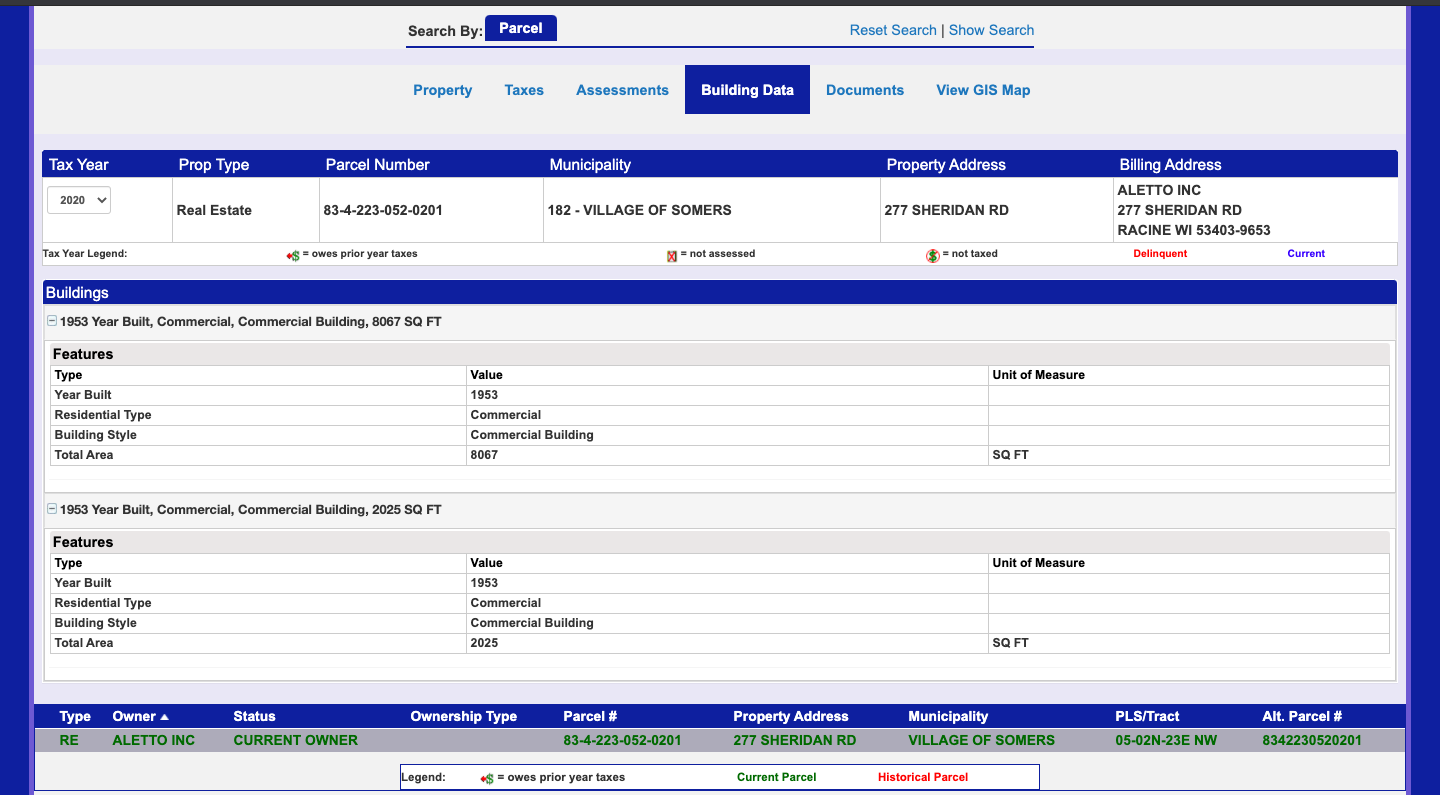 [Speaker Notes: Building data]
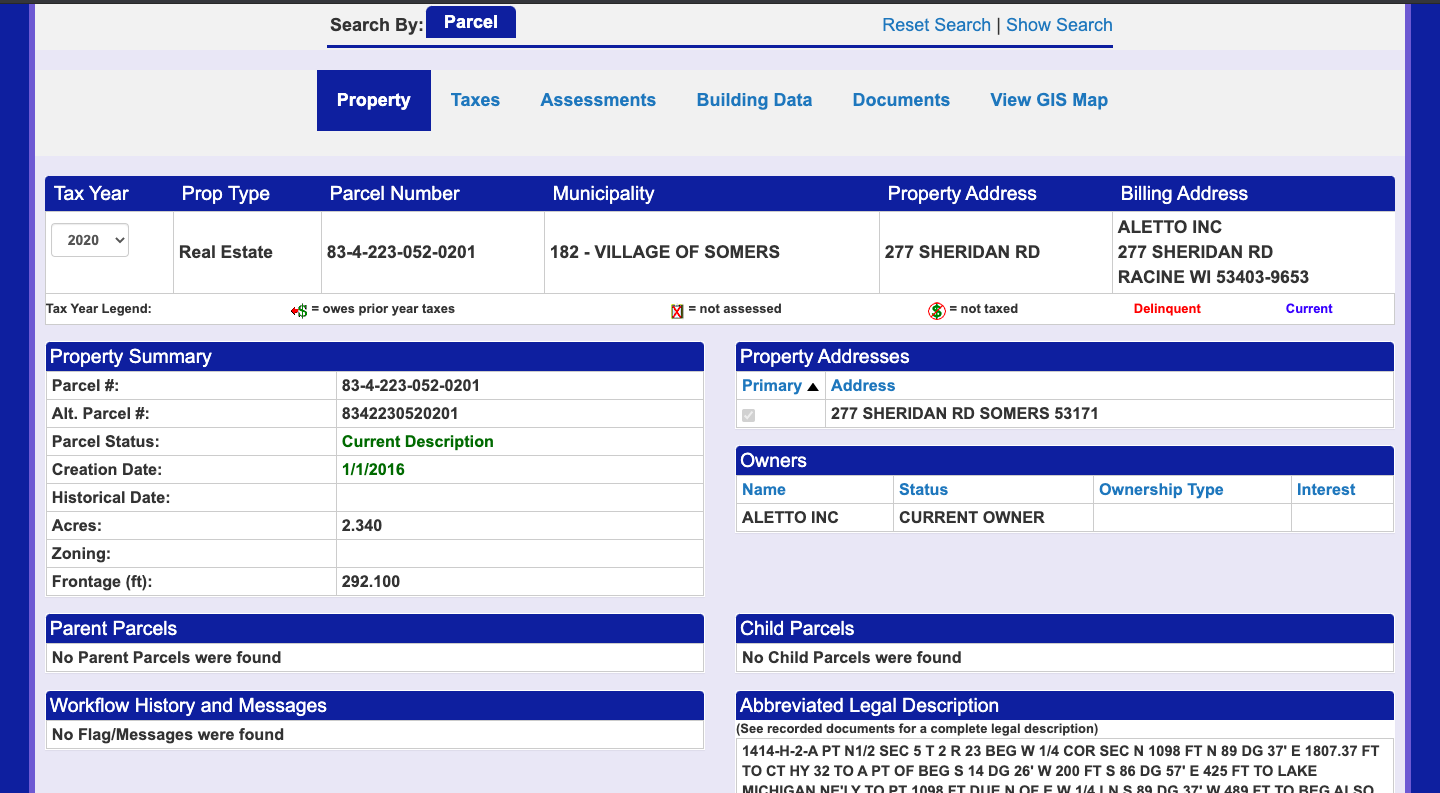 [Speaker Notes: Click on Documents]
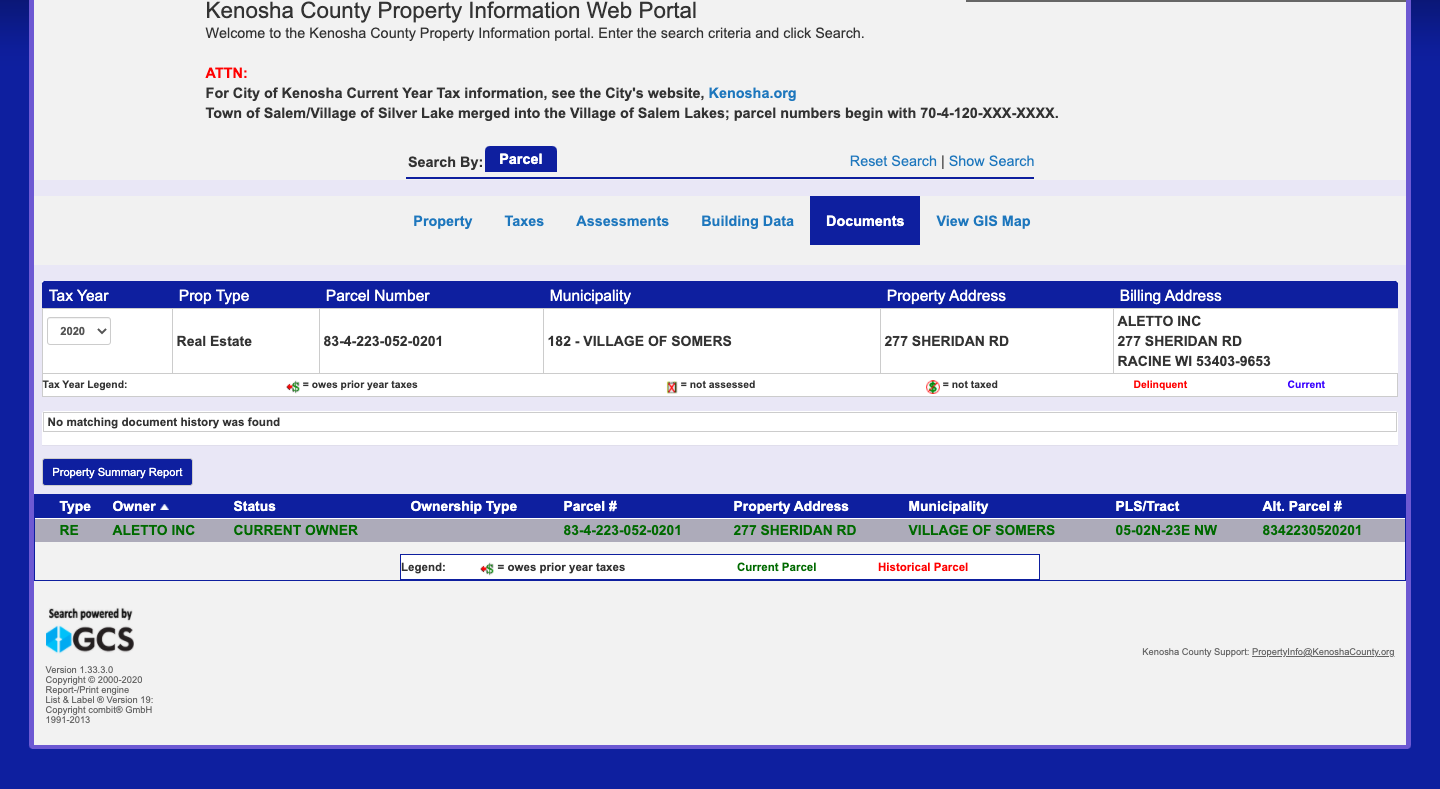 [Speaker Notes: Documents- no documents found for this property]
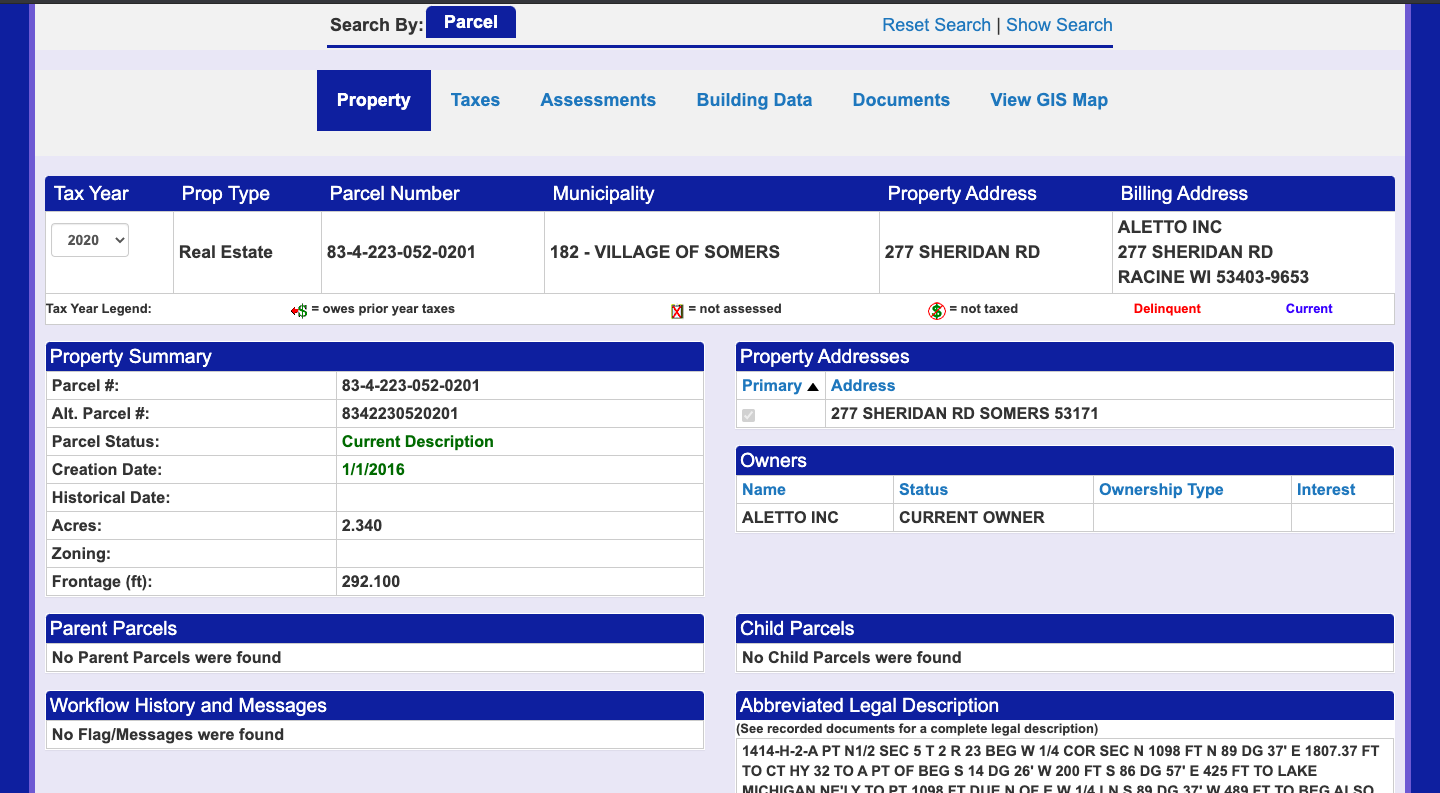 [Speaker Notes: View GIS Map]
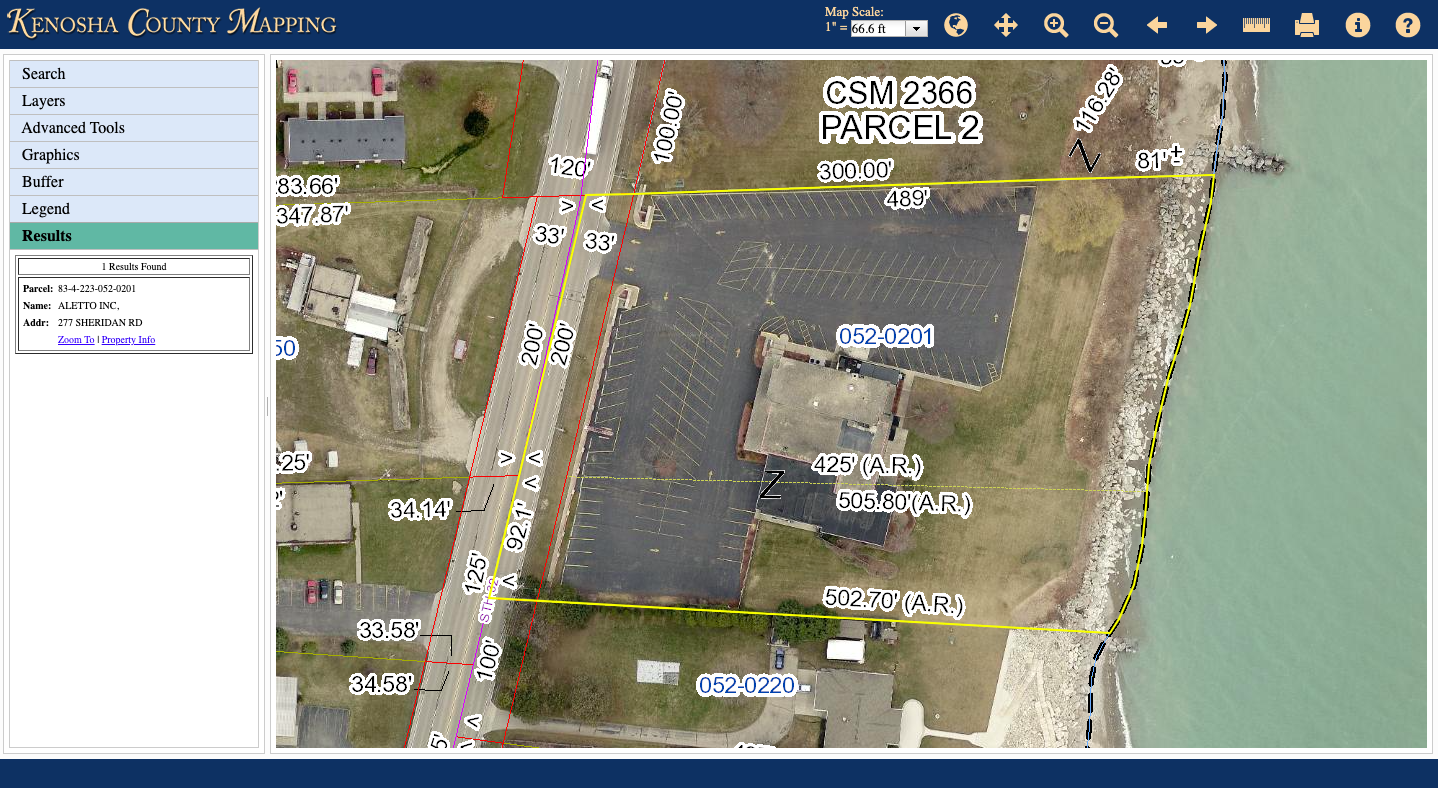 [Speaker Notes: GIS Map]
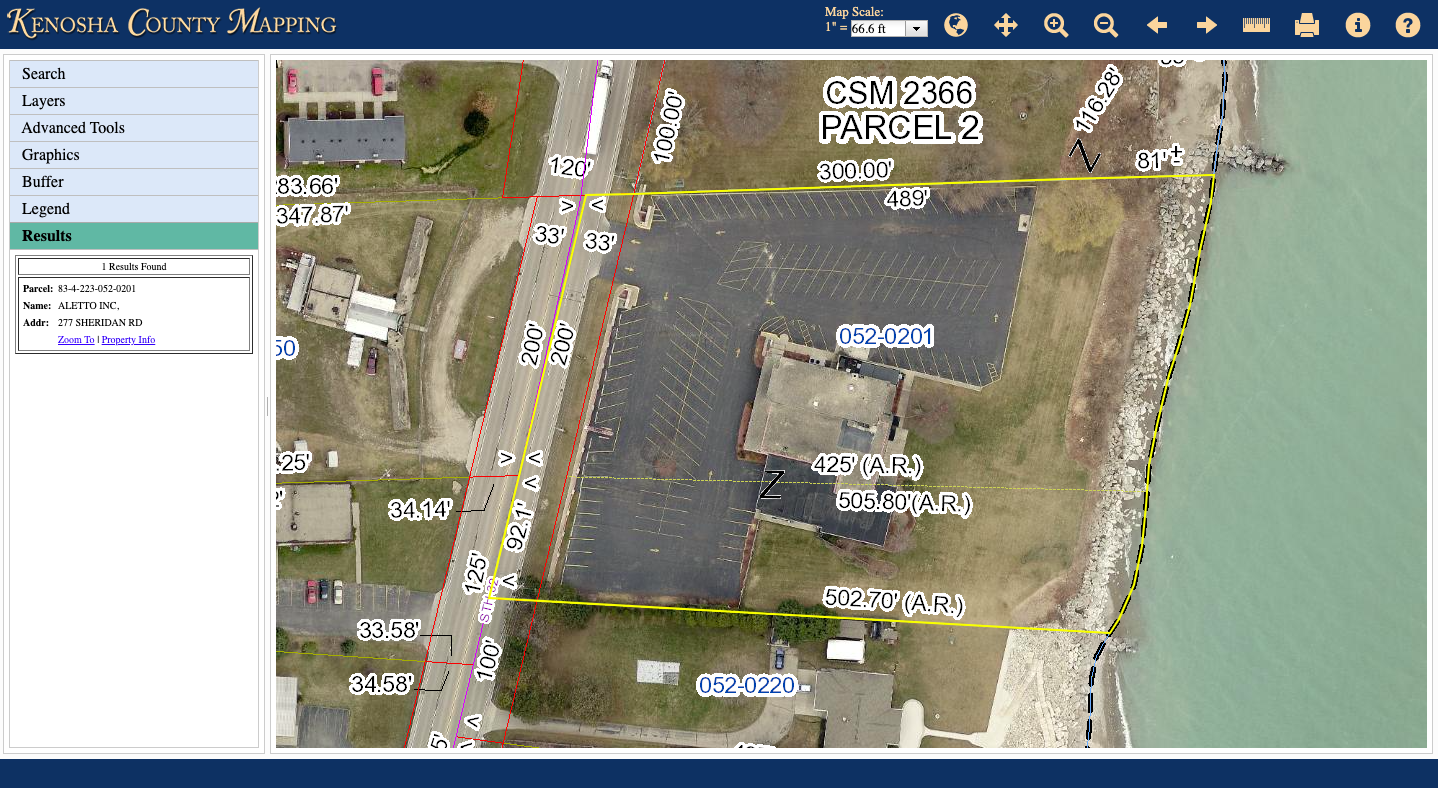 [Speaker Notes: GIS Map with i highlighted]
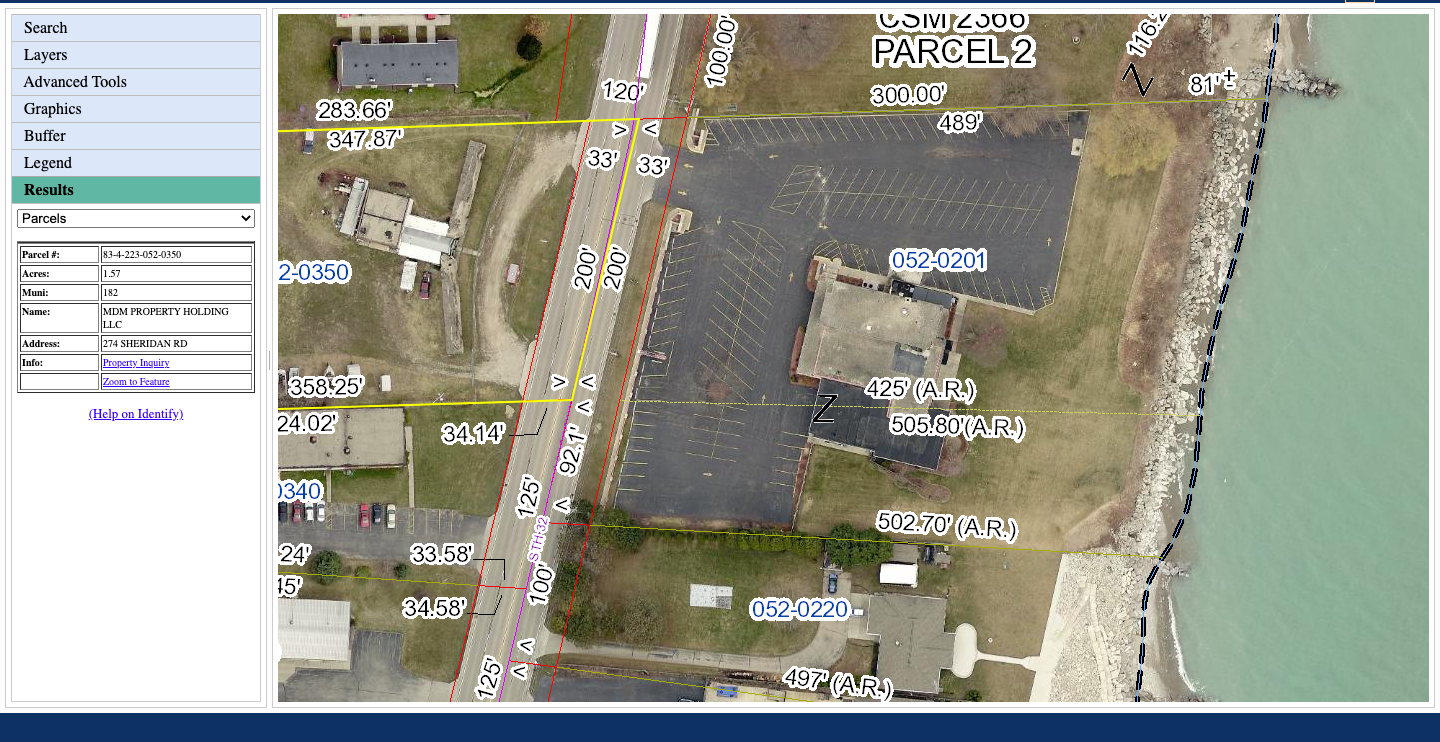 [Speaker Notes: “i” tool, new property]
[Speaker Notes: End]